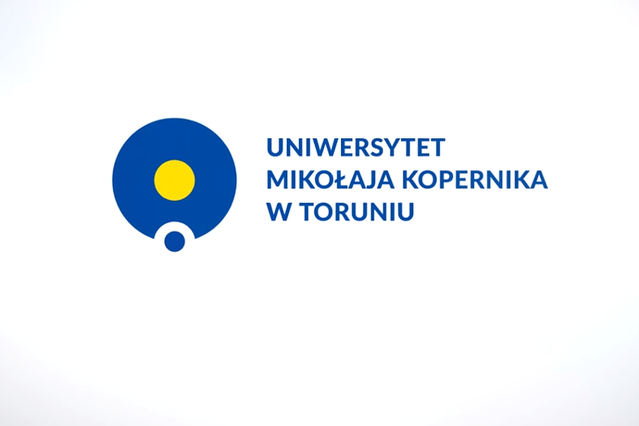 Proweniencje wydawnictw z okresu Królestwa Polskiego w zbiorach Biblioteki Uniwersyteckiej w Toruniu.
Przyczynek do dziejów bibliotek i kolekcjonerstwa polskiego.
Grzegorz Szturo
Biblioteka Uniwersytecka
Oddział Gromadzenia i 
Uzupełniania Zbiorów
Fotografie: Piotr Kurek
Biblioteka Uniwersytecka w Toruniu
Data powstania: 1945 rok 

Zbiory: 
- 1 400 tysięcy książek
- 600 tysięcy jednostek czasopism
- 520 tysięcy jednostek zbiorów specjalnych

Profil tematyczny:
- baltica
- copernicana
- toruniensia
- wilniana
- zbiory emigracyjne
- polonica
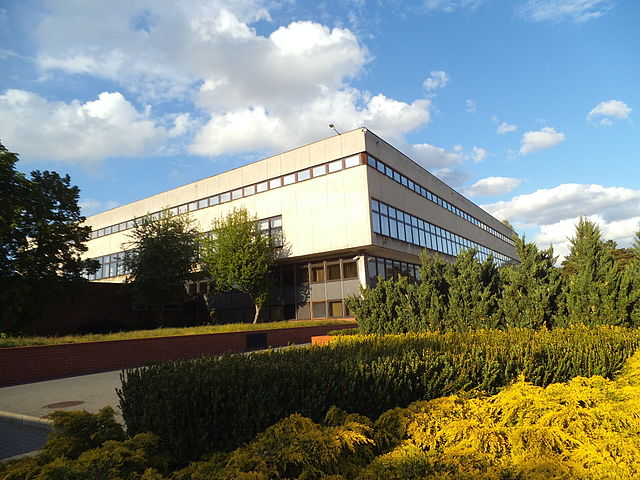 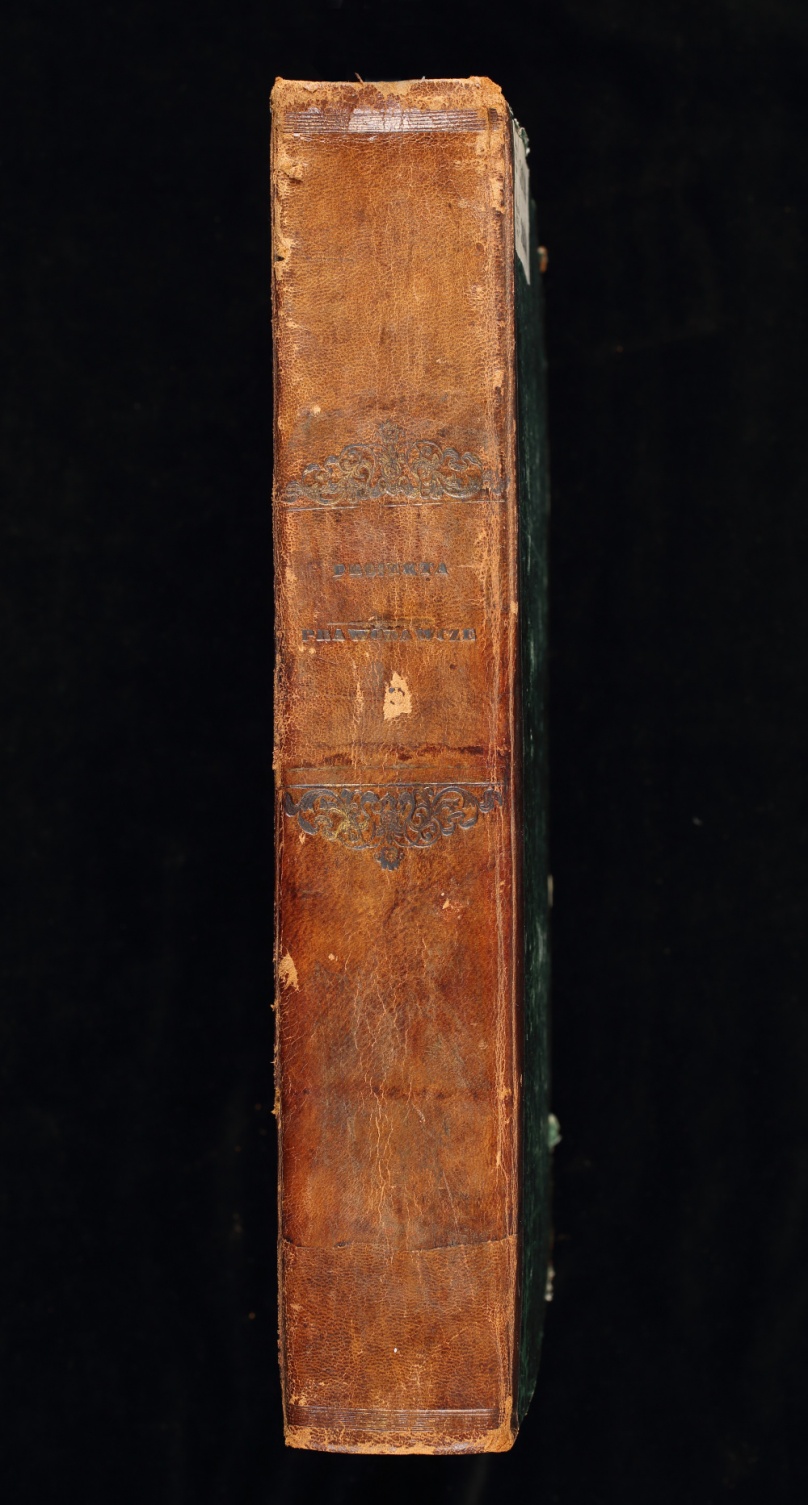 Biblioteka Komisji Rządowej Sprawiedliwości
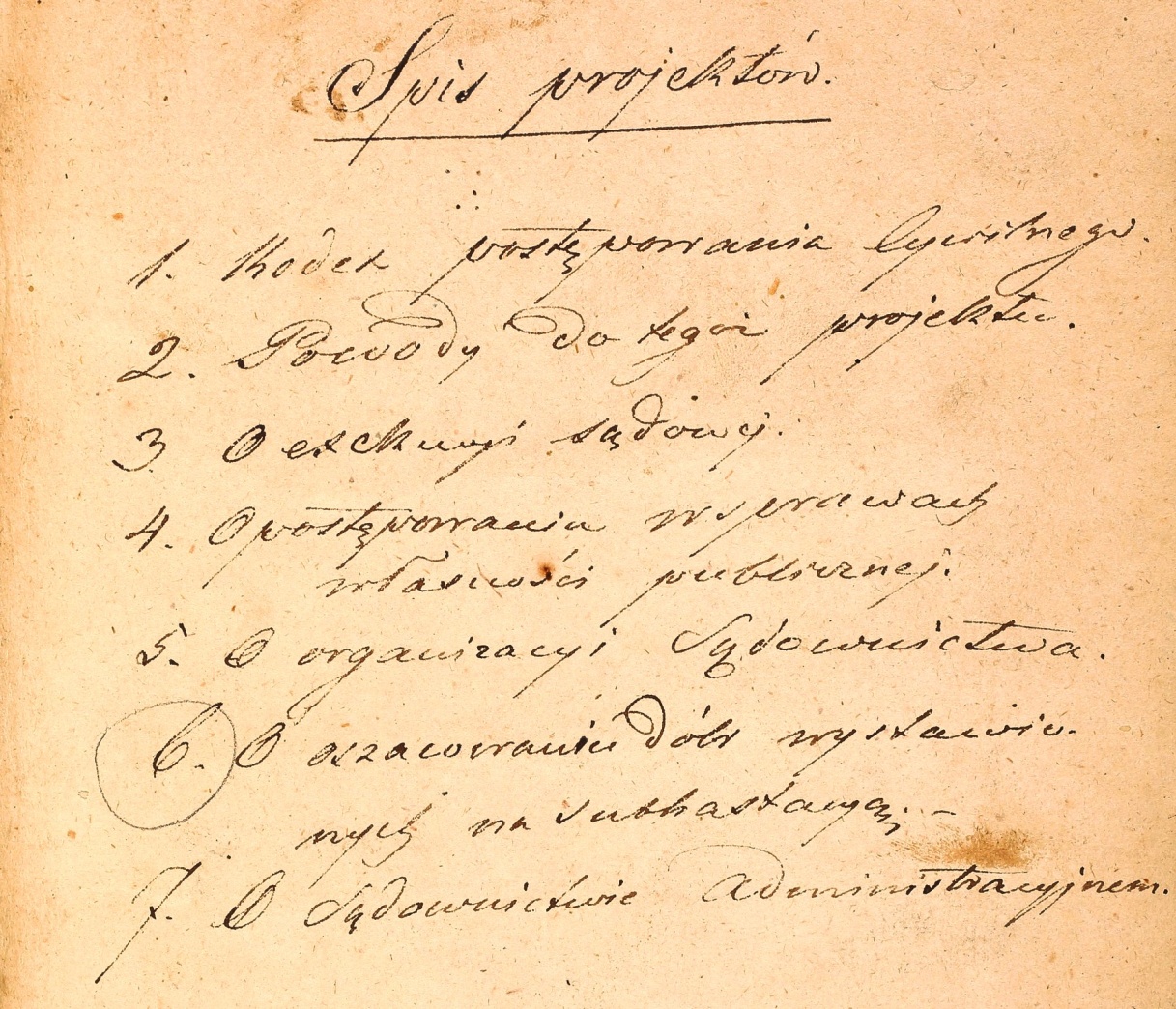 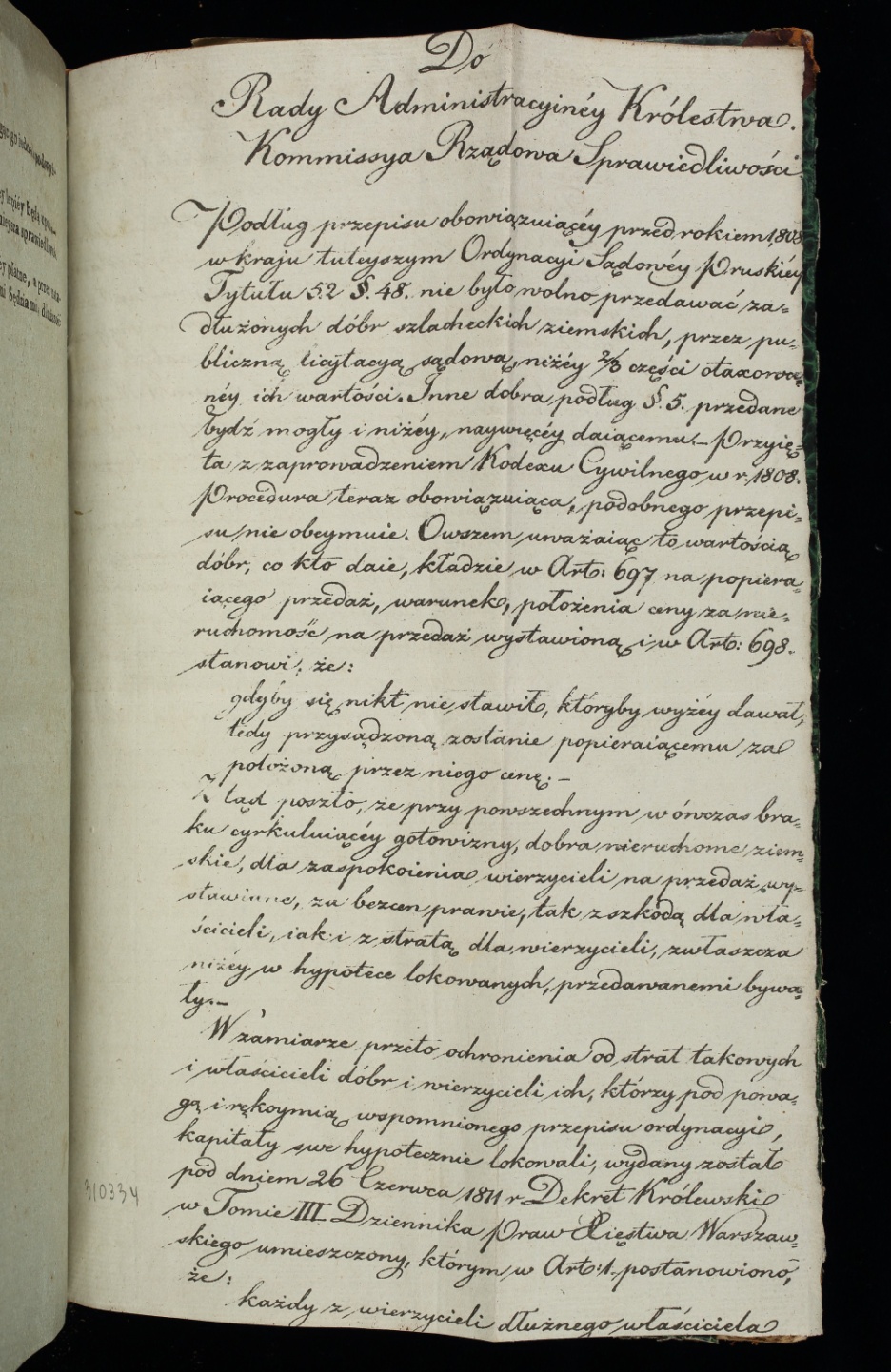 Rękopiśmienny odpis pisma Komisji Rządowej Sprawiedliwości
Referendarz stanu Michał Wyszkowski (1770-1829)
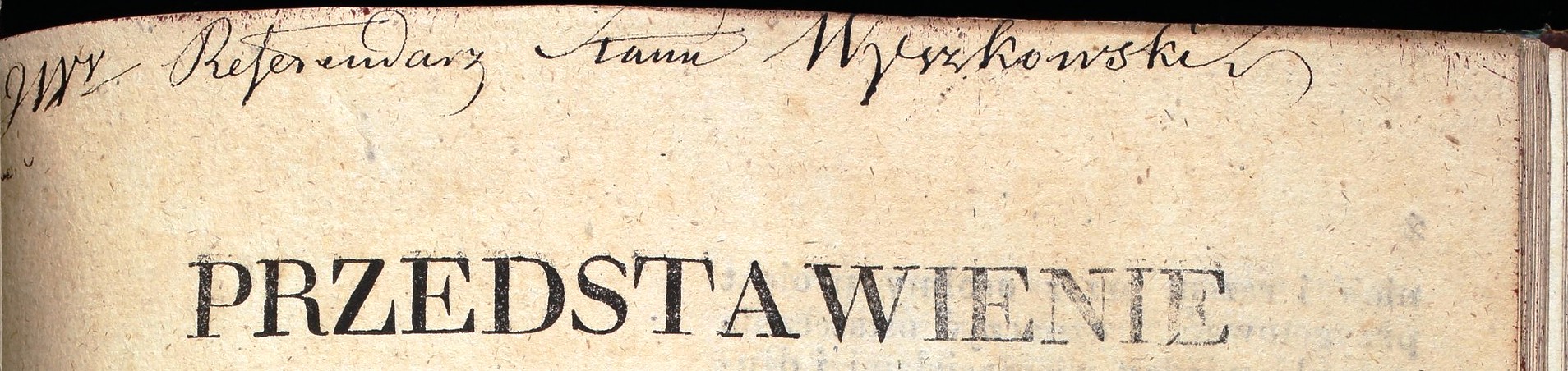 Radca stanu Józef Sierakowski (1765-1831)
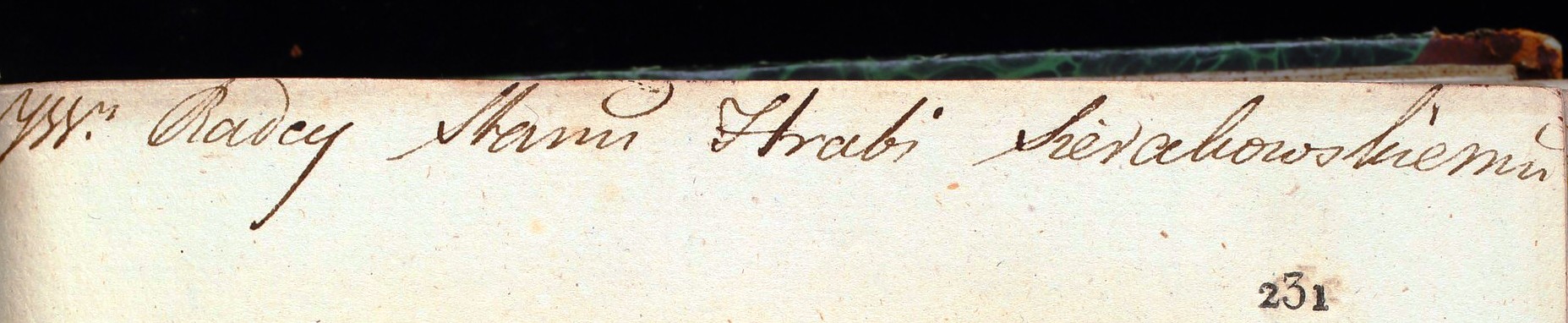 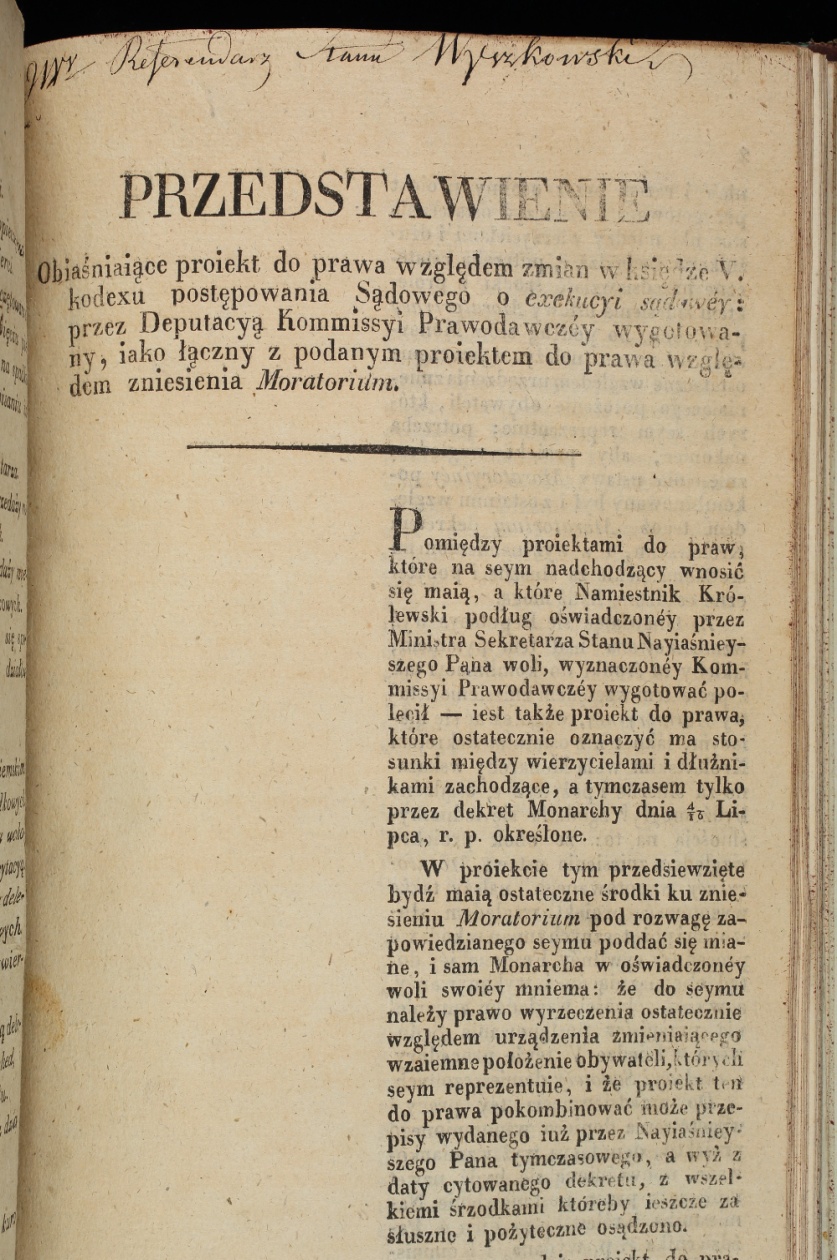 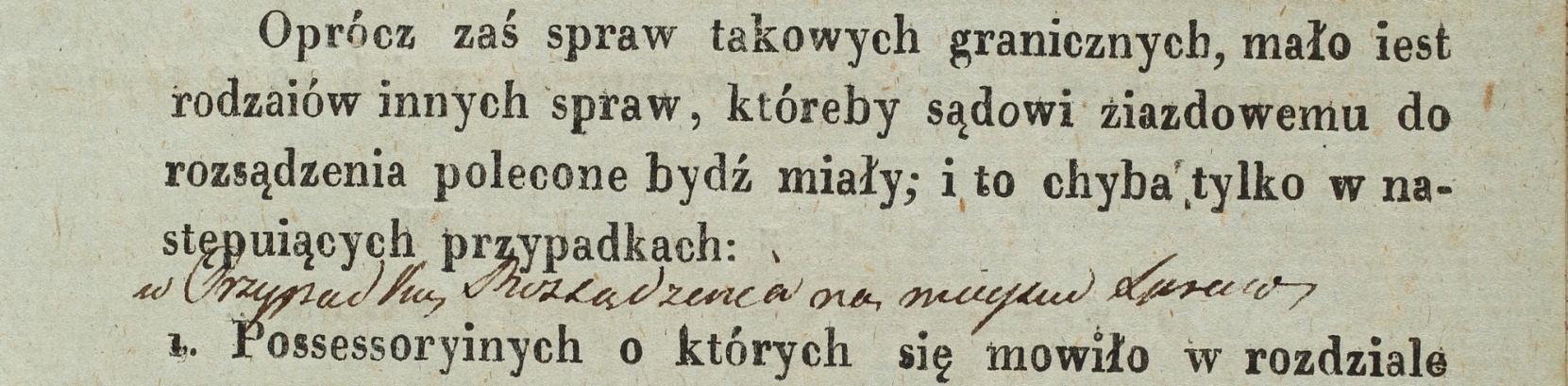 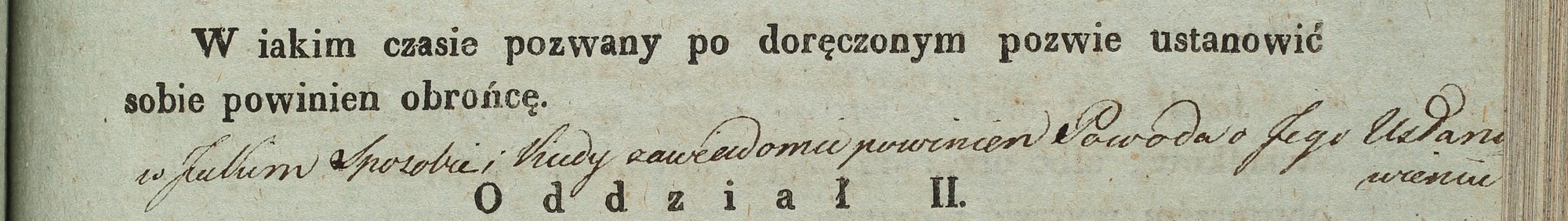 Biblioteka Sądu Apelacyjnego
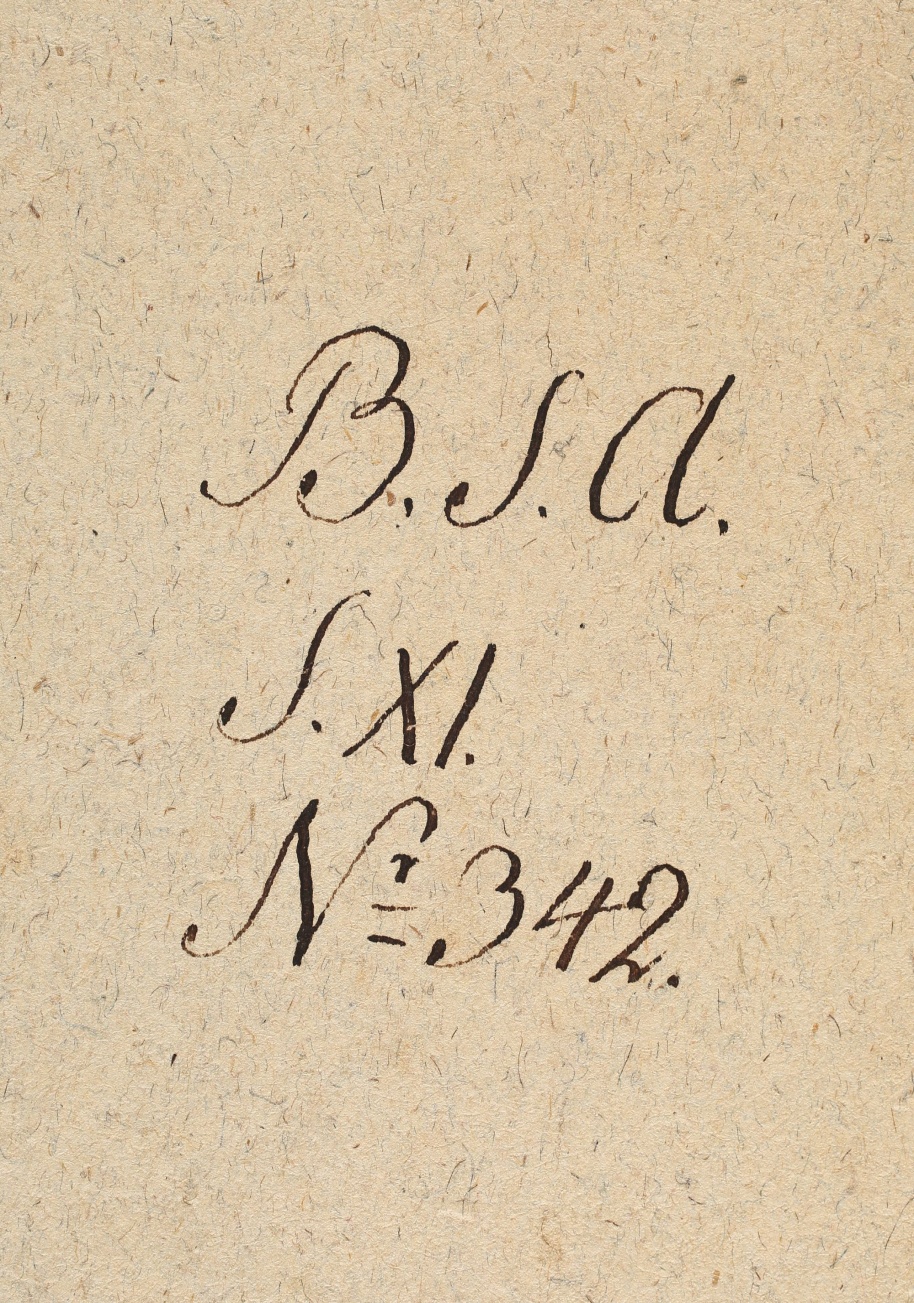 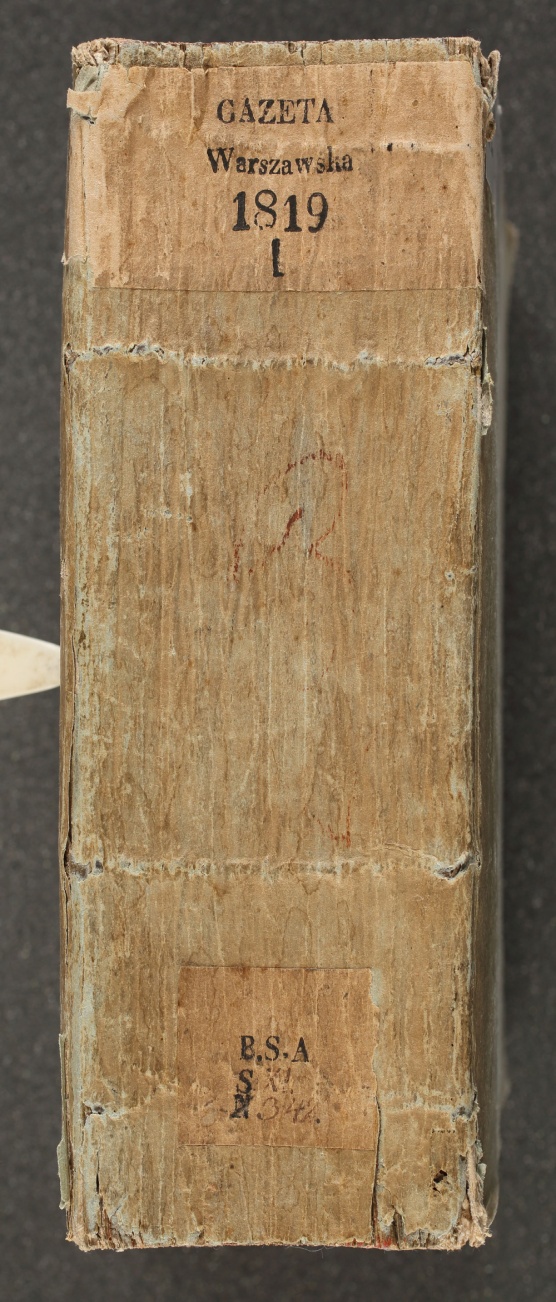 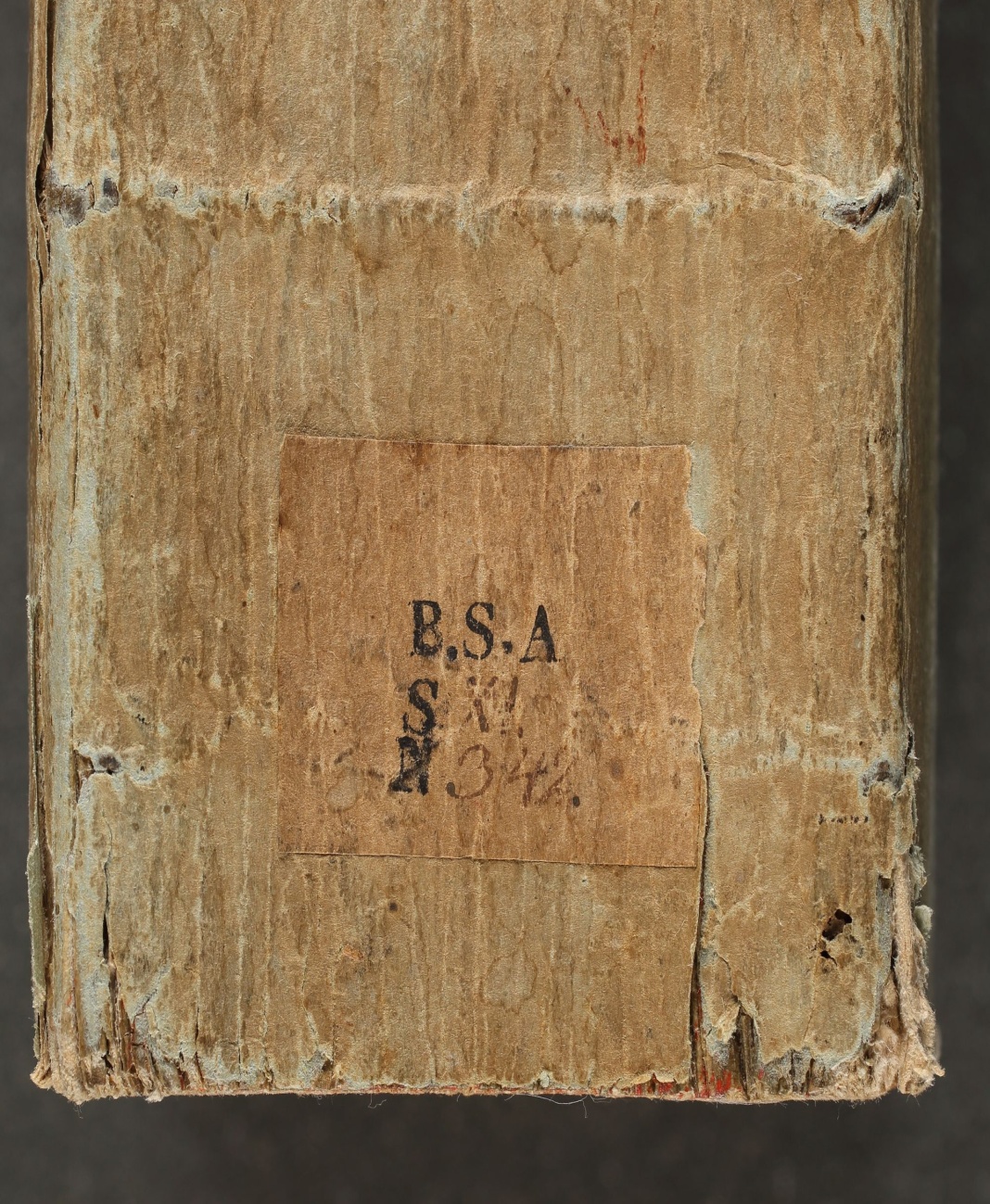 Jan Olrych Szaniecki (1783 – 1840)
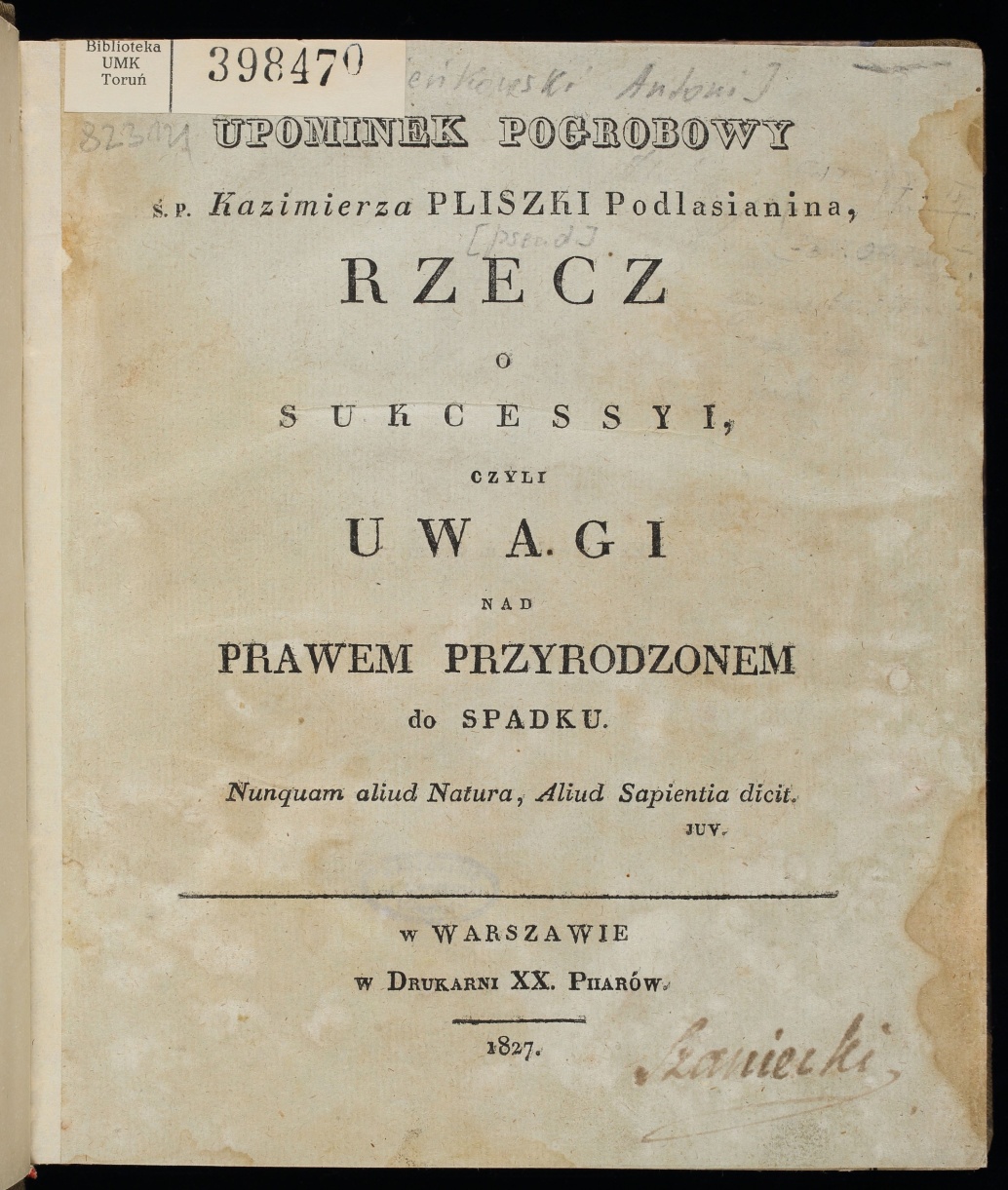 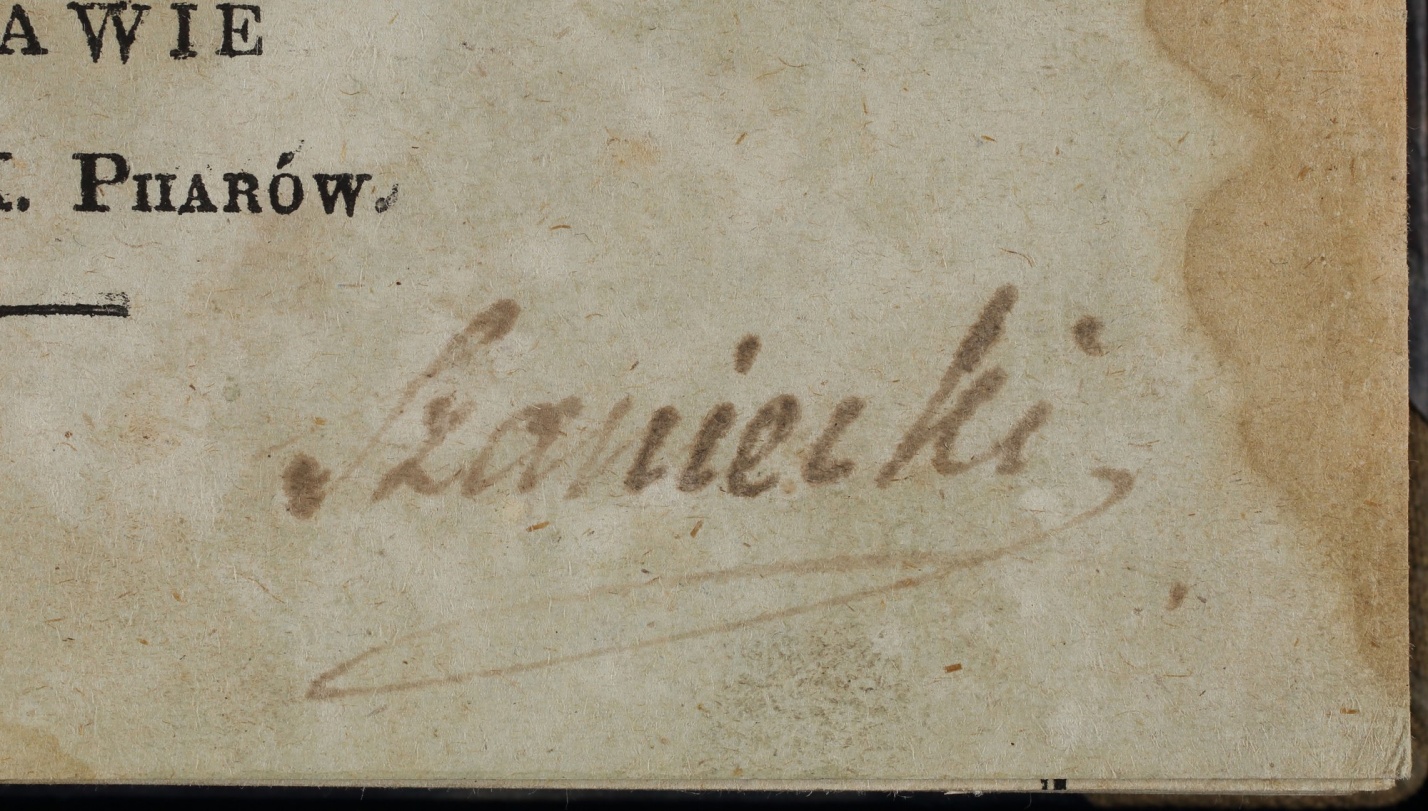 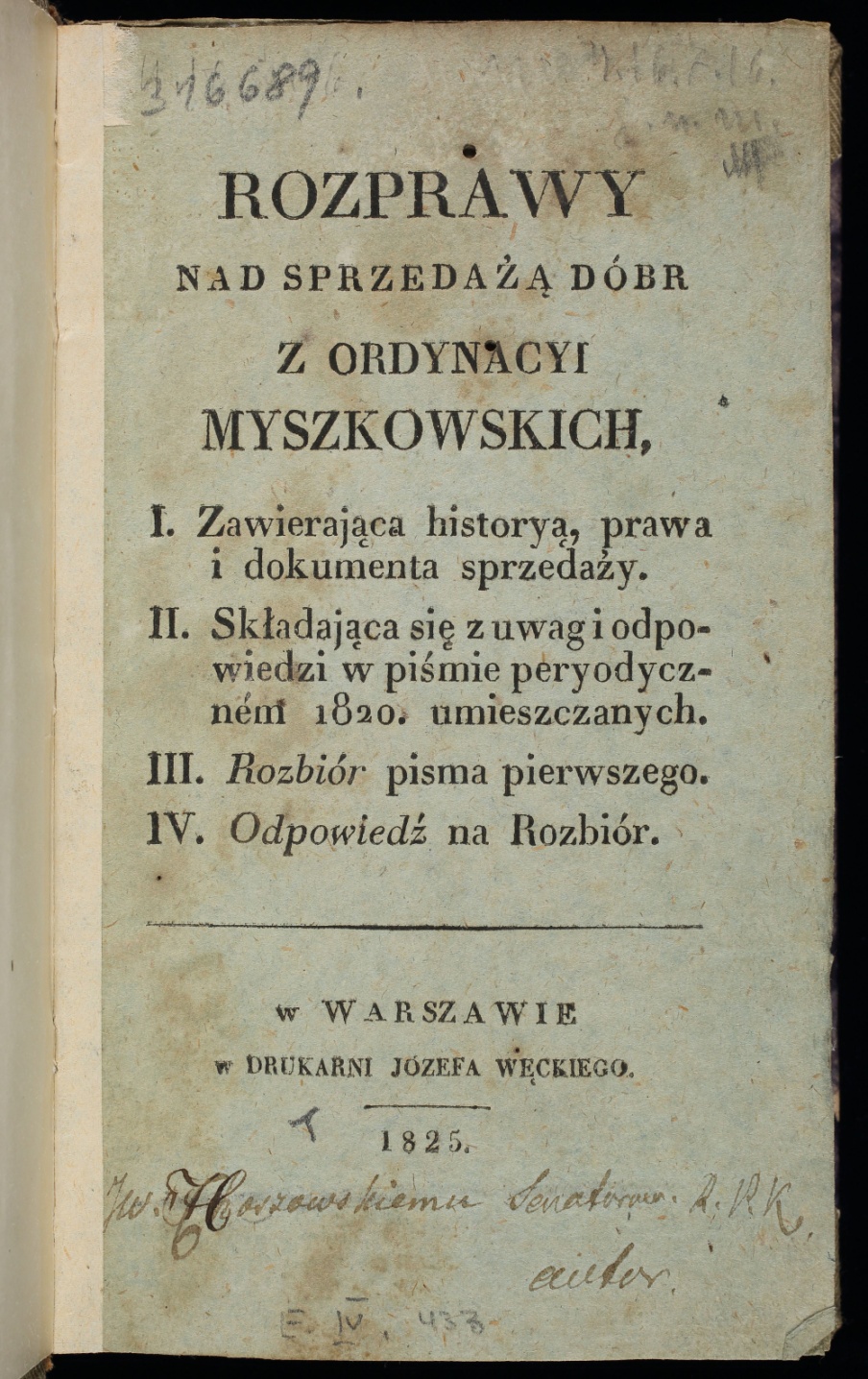 Dedykacja J. Szanieckiego dla Mikołaja Hoszowskiego (1778-1828)
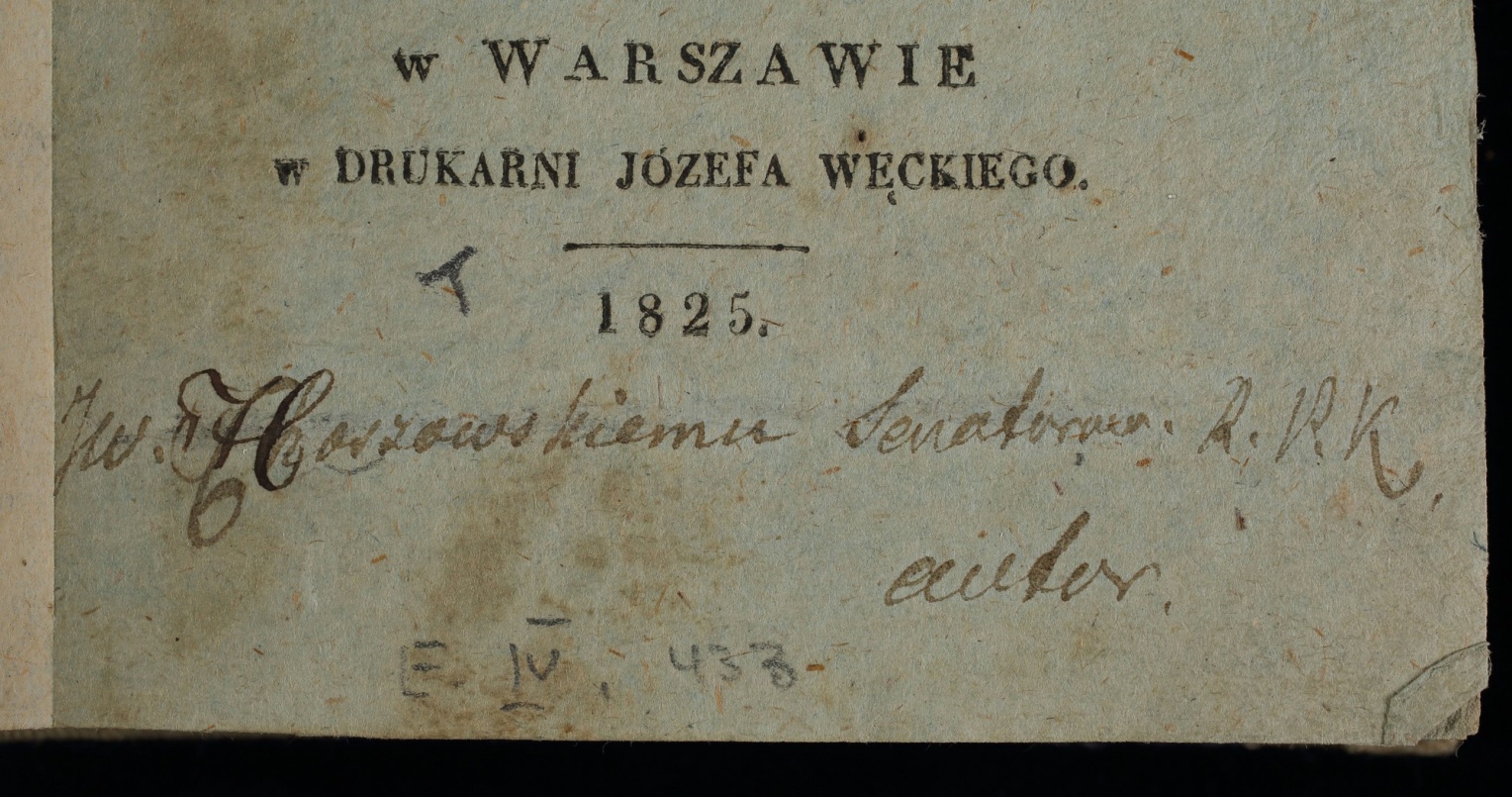 Leon Dembowski (1789- 1878)
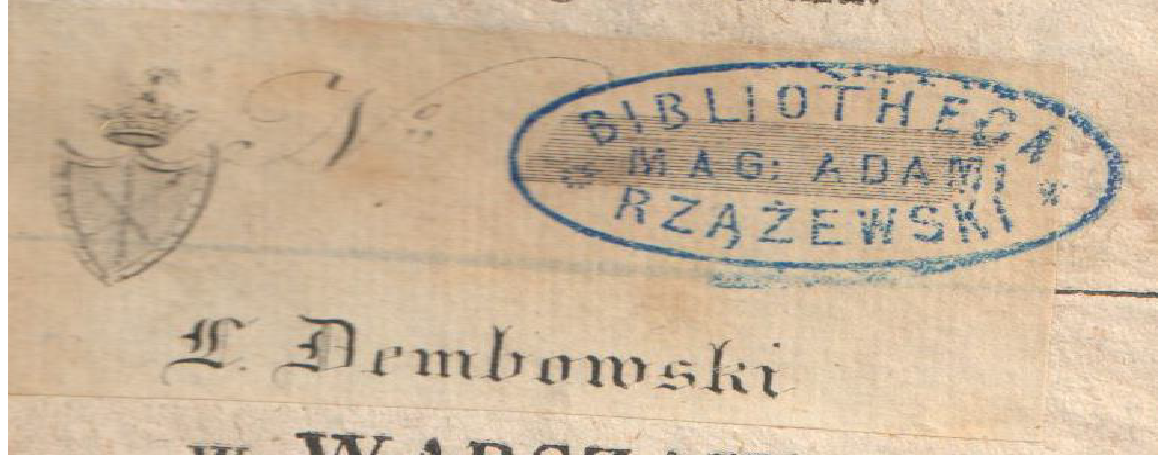 Dominik Staszewski (1861-1926)
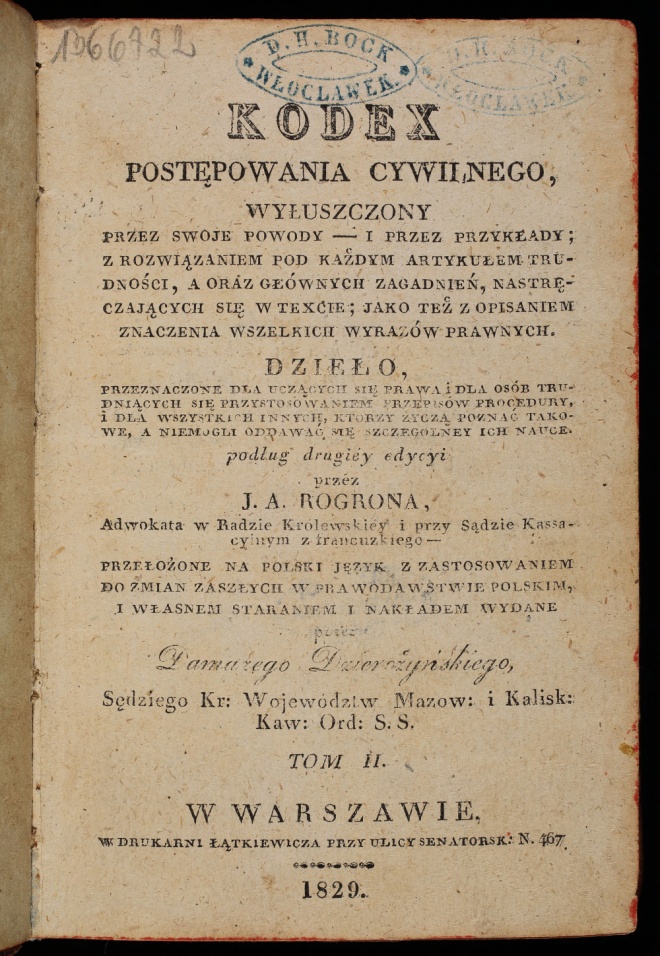 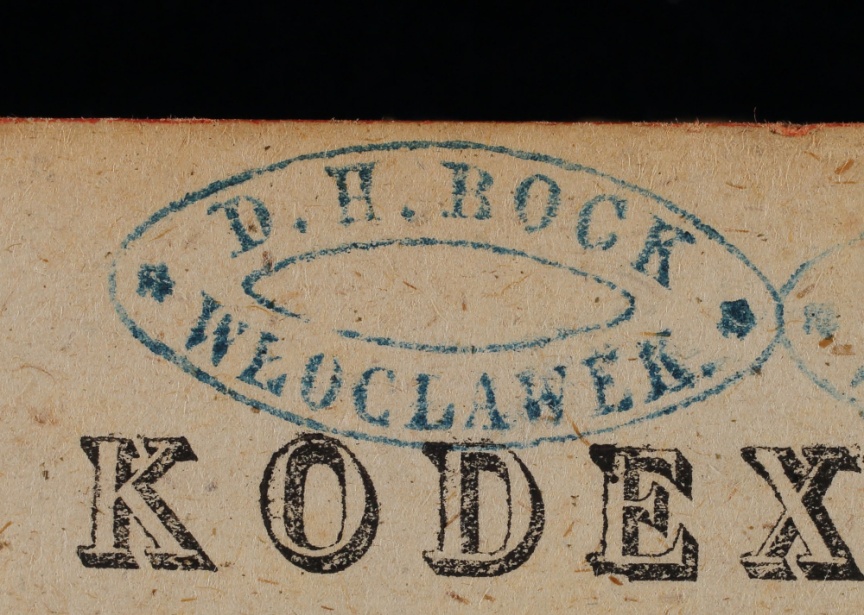 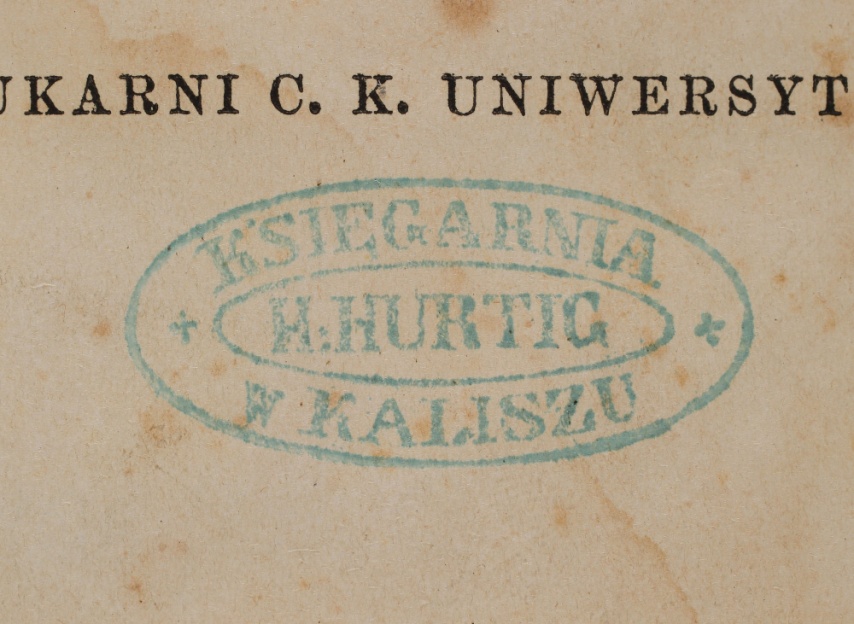 Olszewski Franciszek (1859-1918)
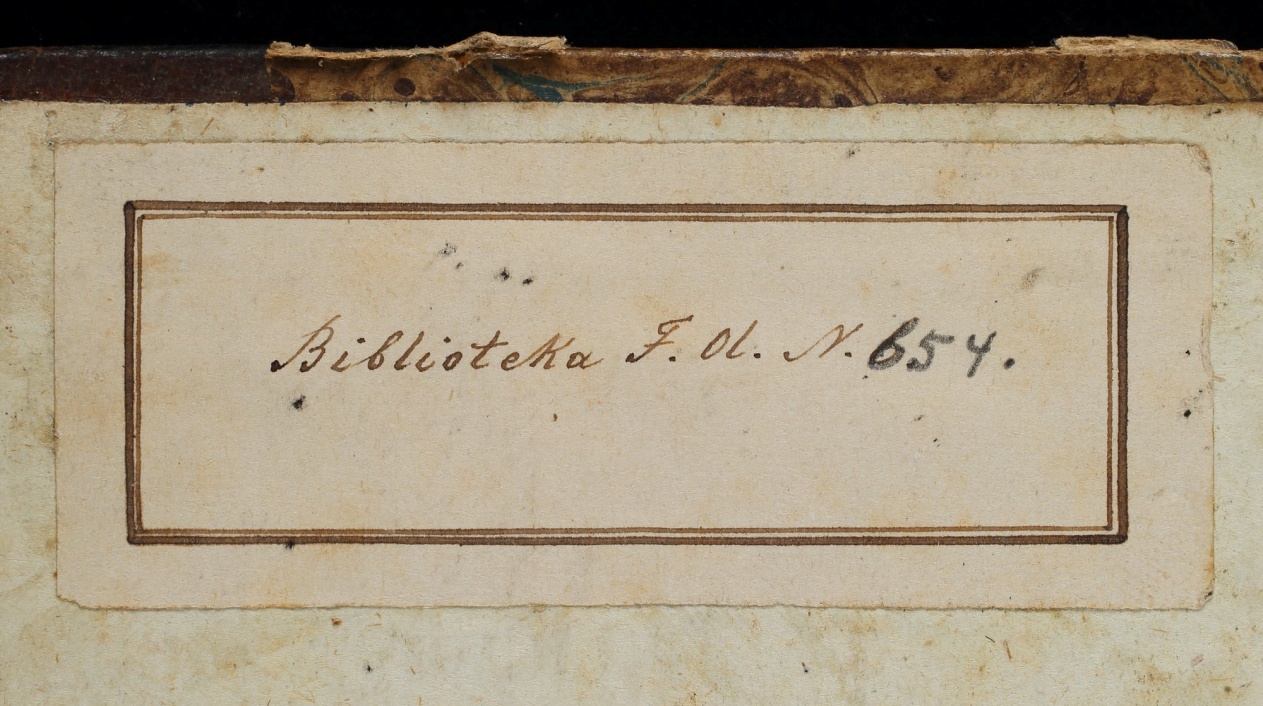 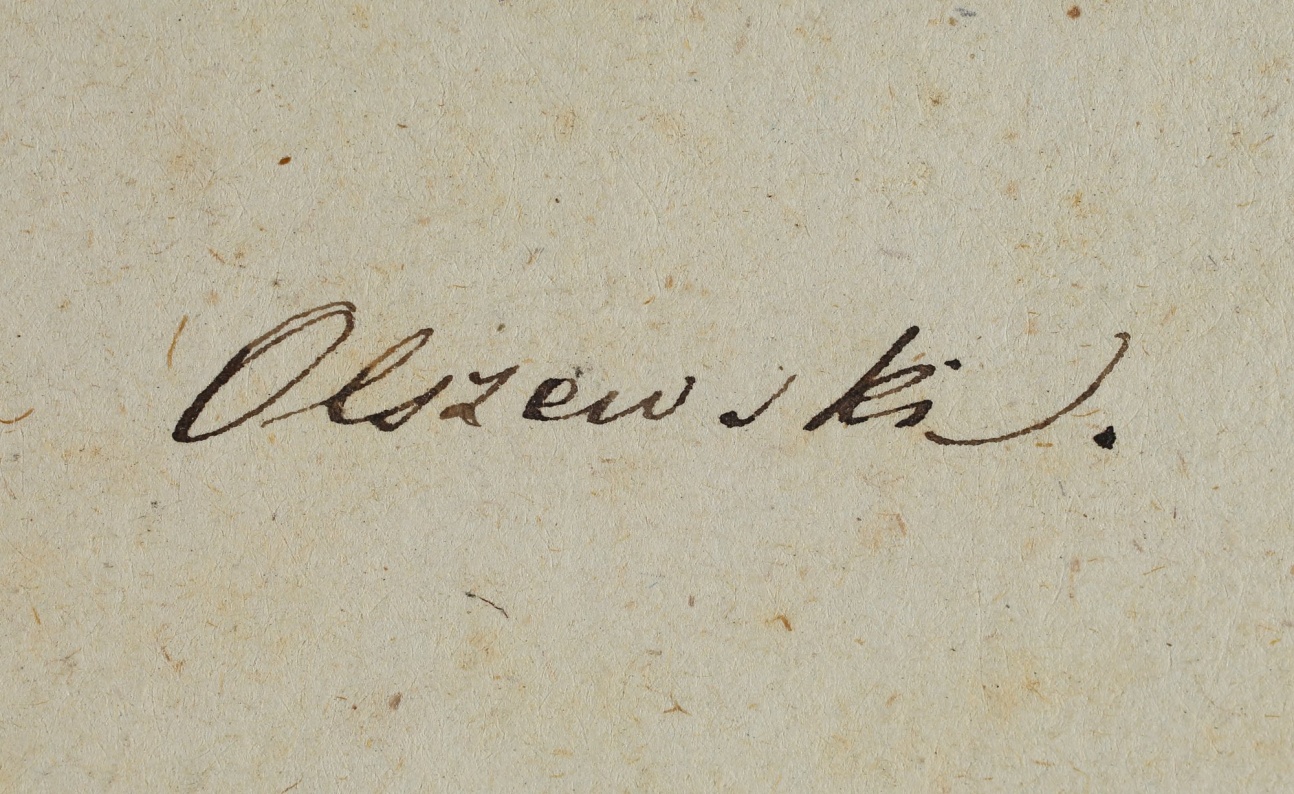 Karol Moycho (1814-1906)
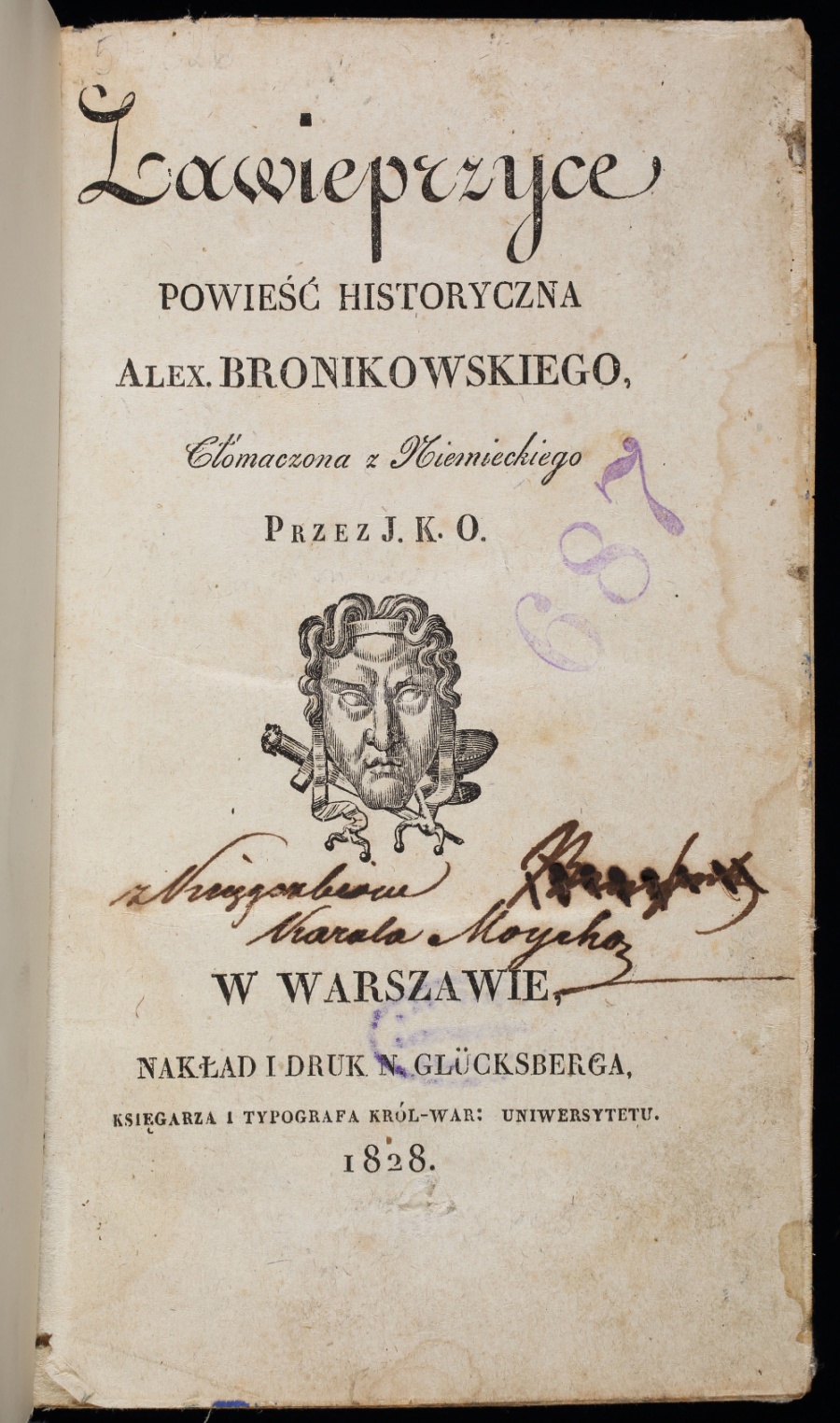 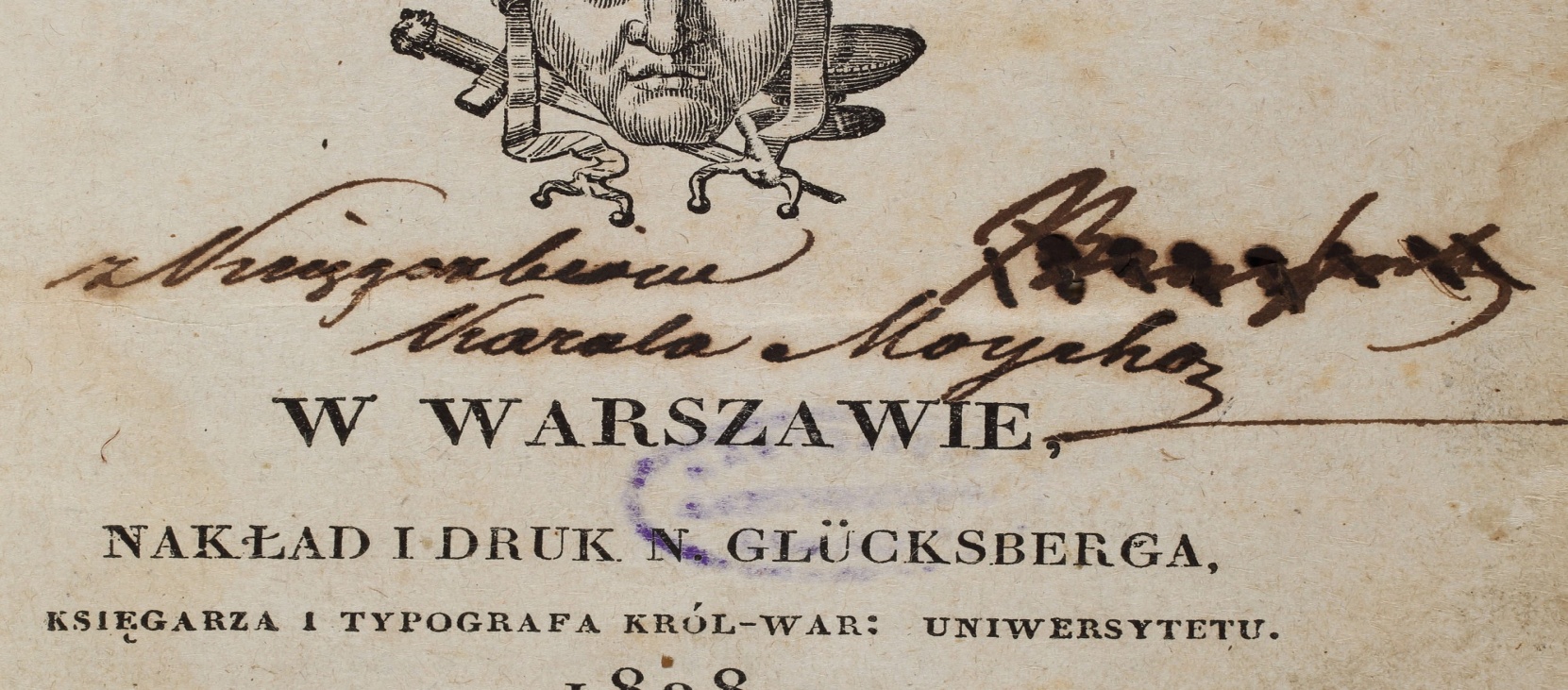 Fabian Dowgiałło (1791/92 - 1846)
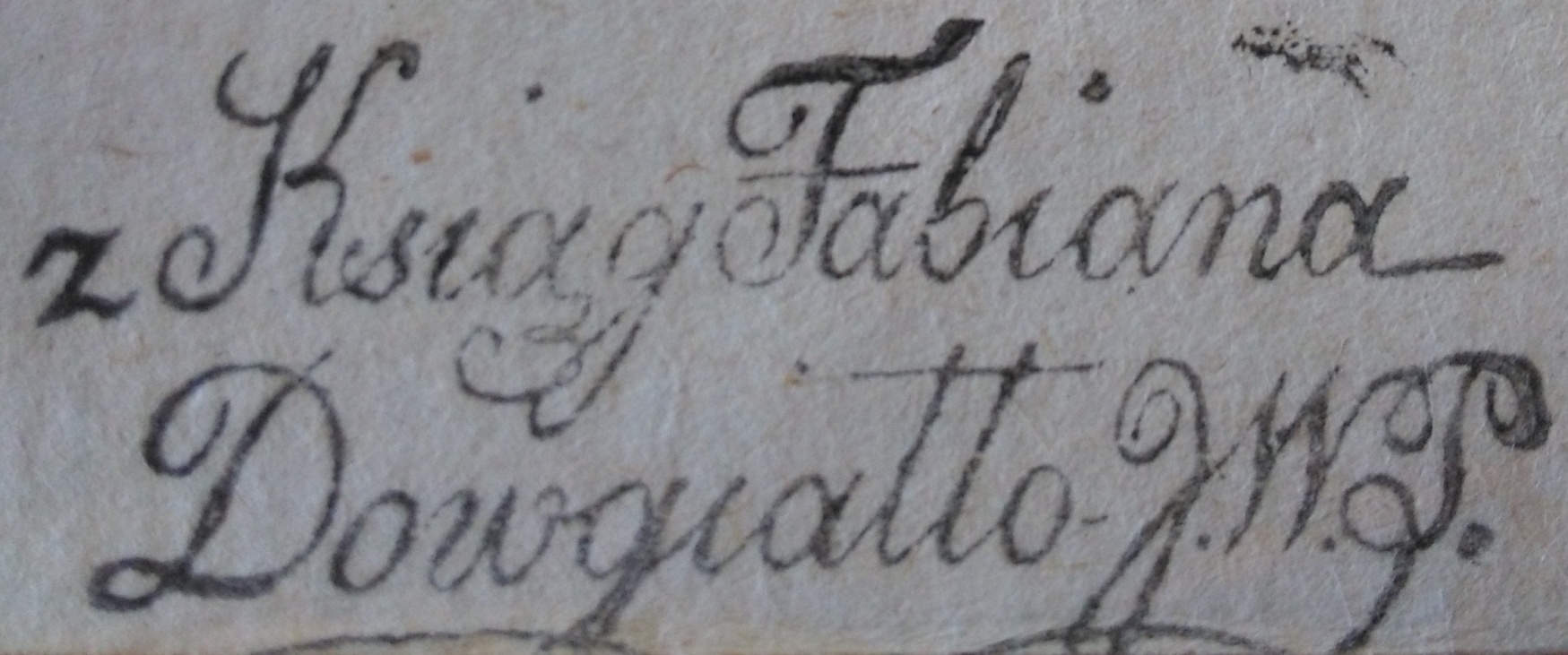 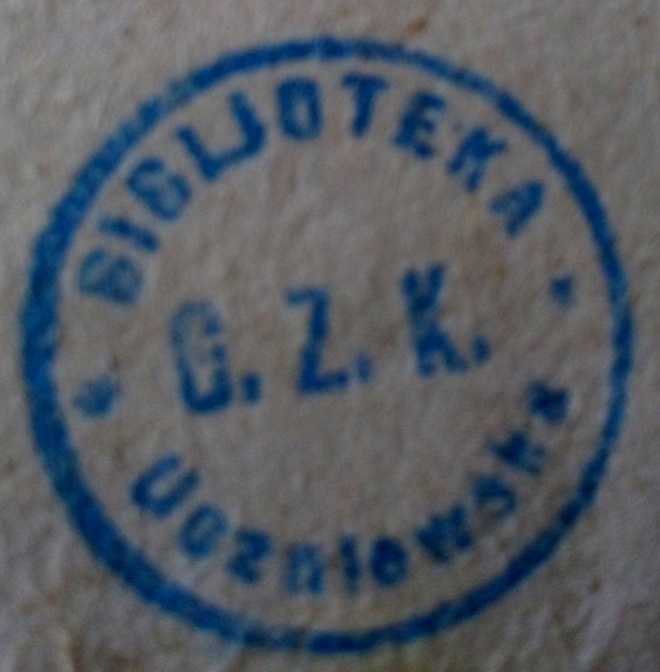 Jarnuszkiewicz Piotr (1799-  1863)
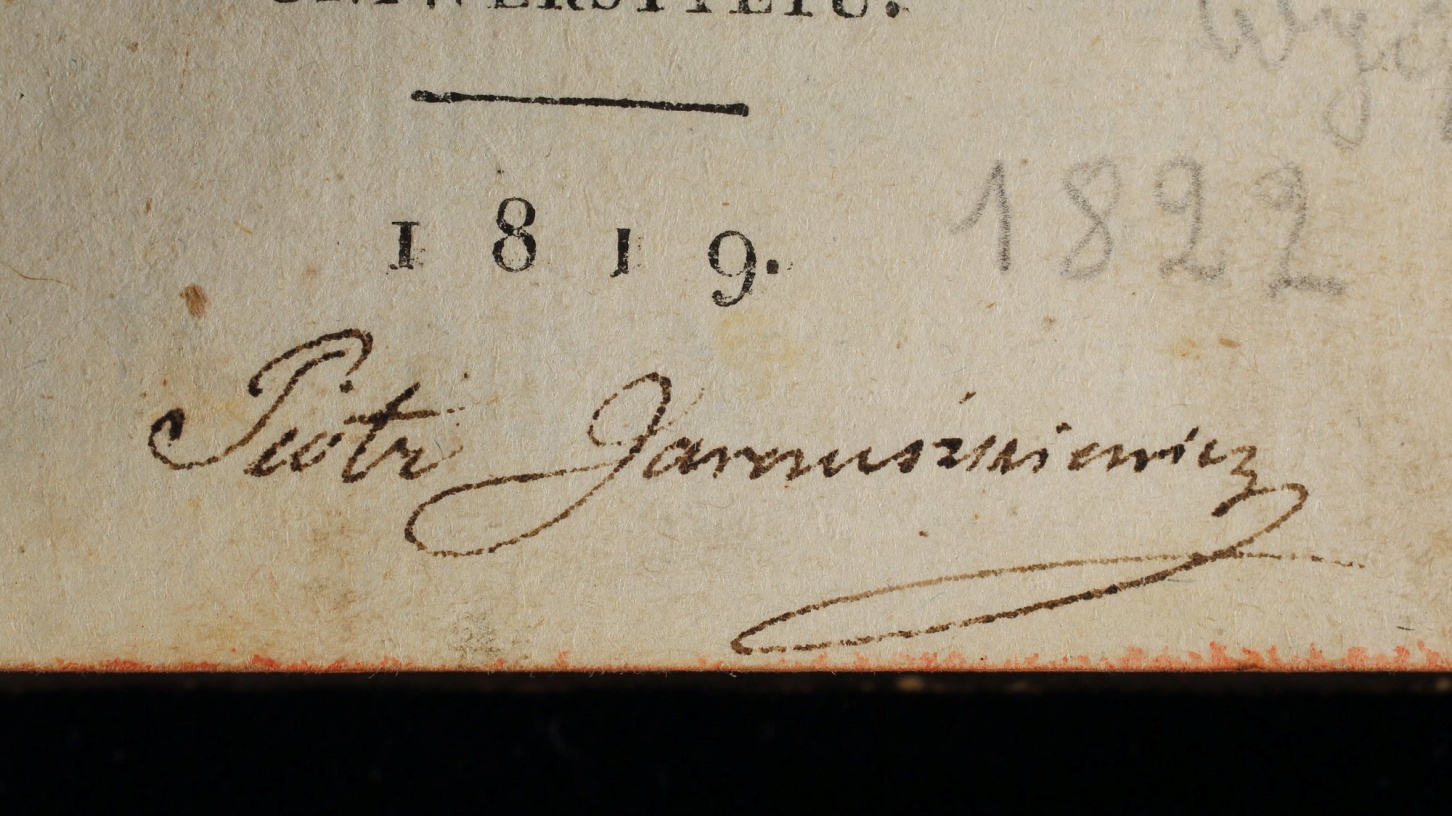 Nepomucena z Prądzyńskich Moszczeńska  (1790-1858)
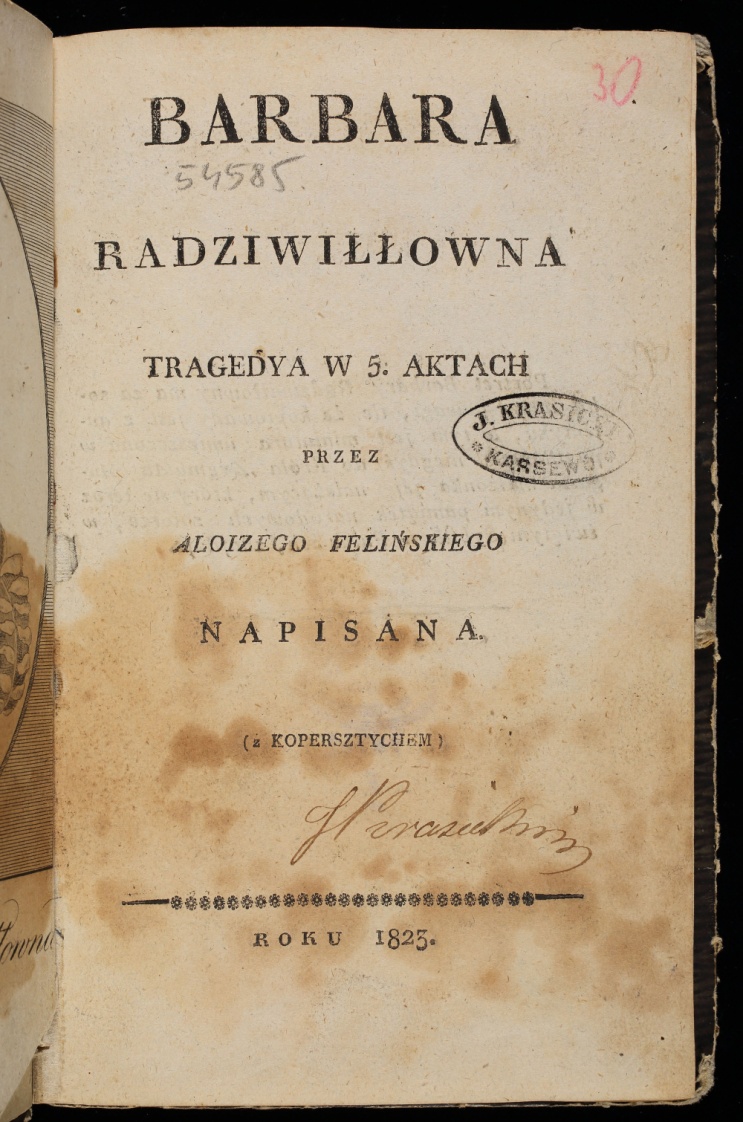 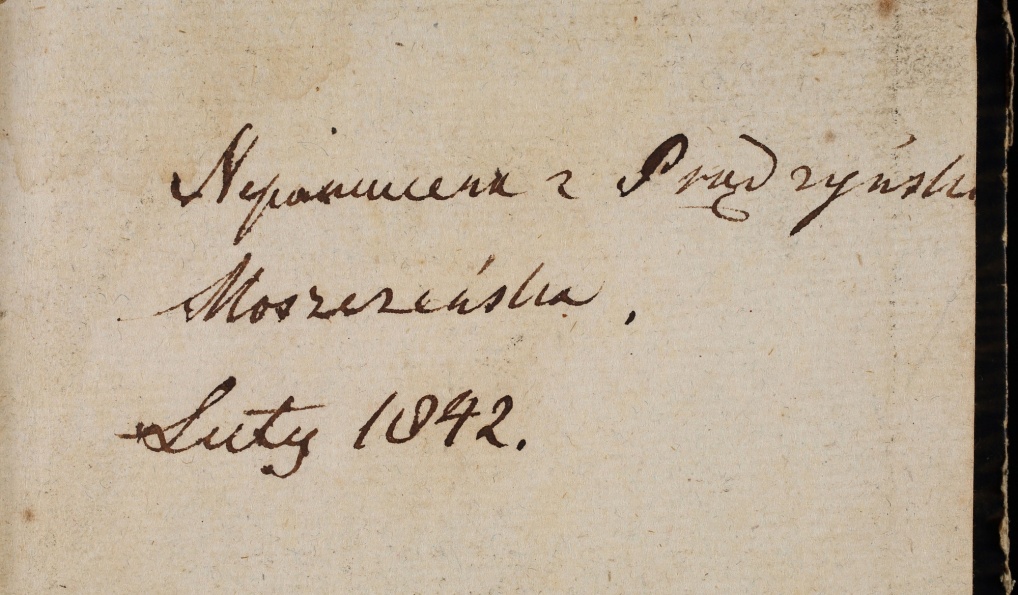 Biblioteki ziemiańskie
Biesiekierskich (Płowce)
Michałowskich ze Słupi
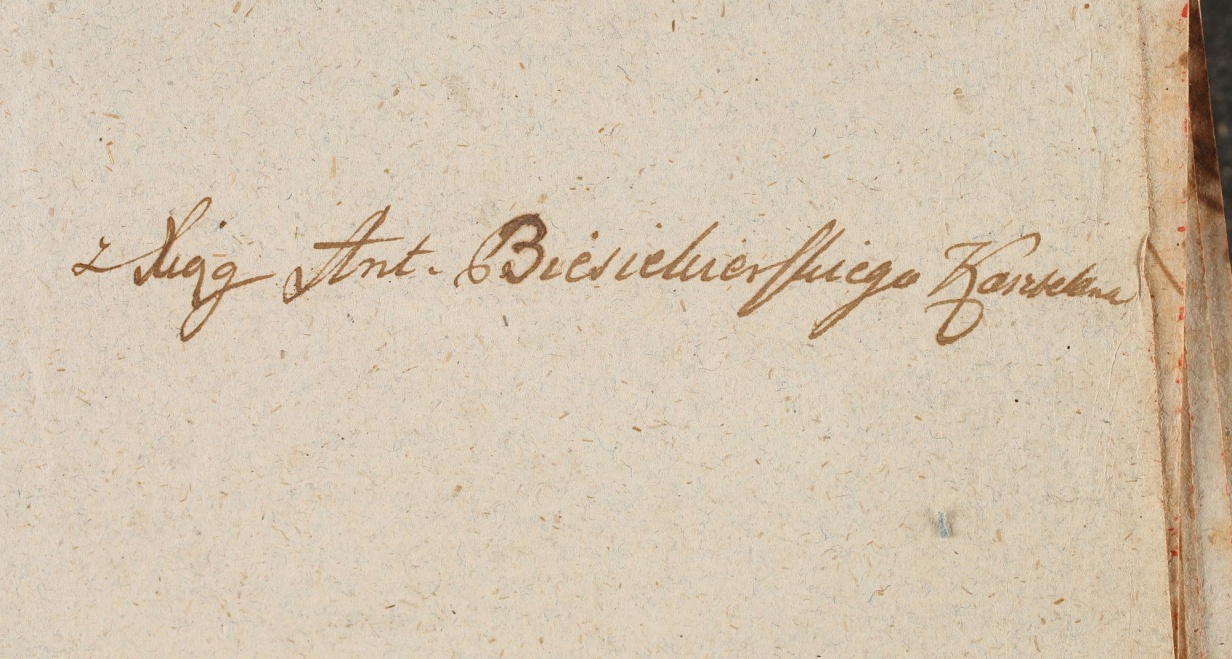 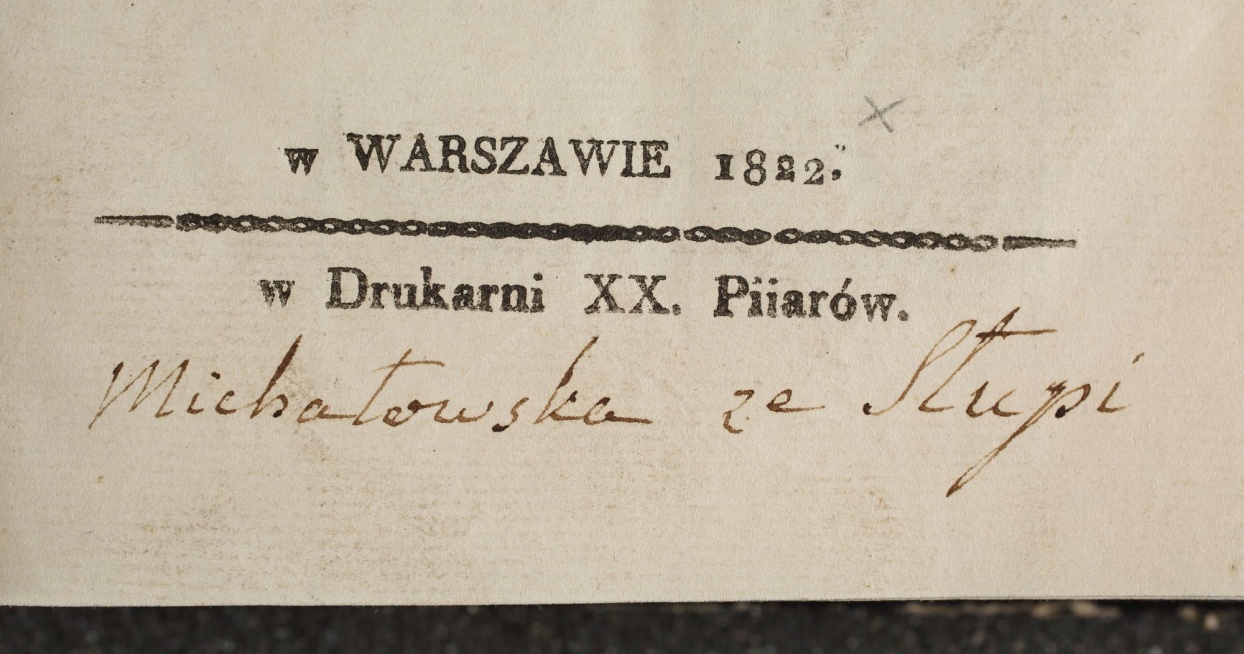 Biblioteki ziemiańskie
Kołaczkowskich (Cielętniki)
Gustawa Zielińskiego (Skępe)
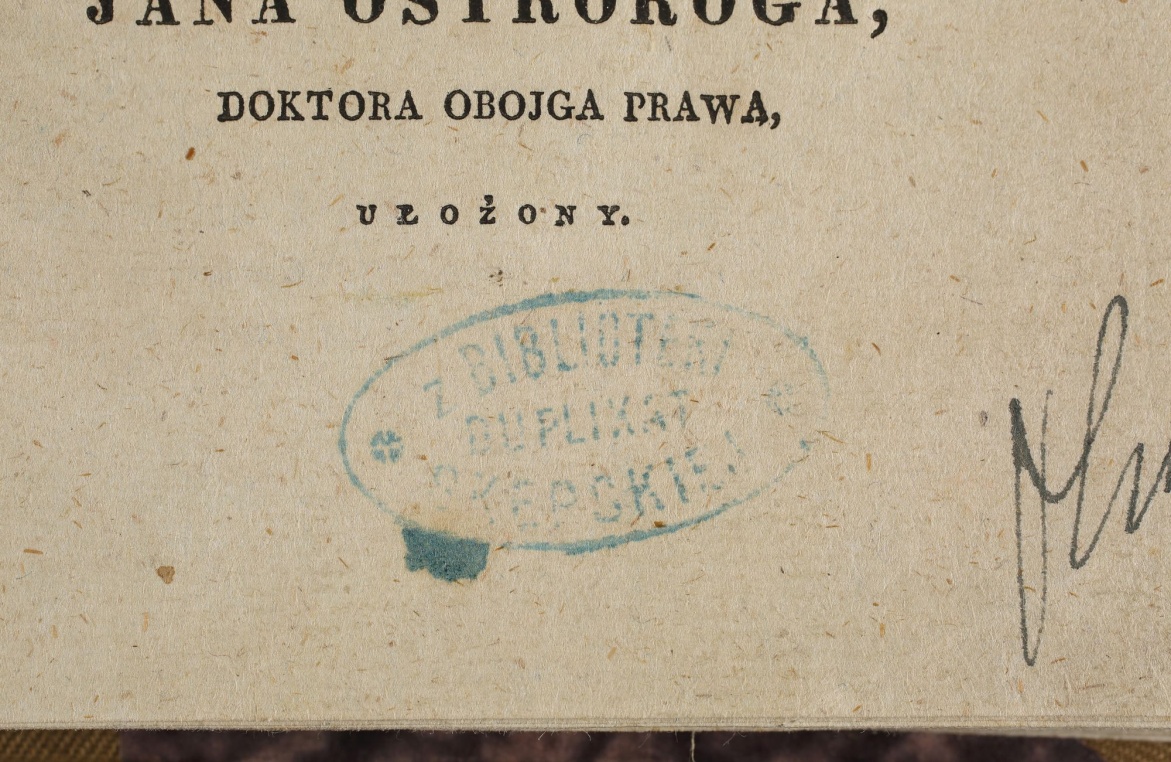 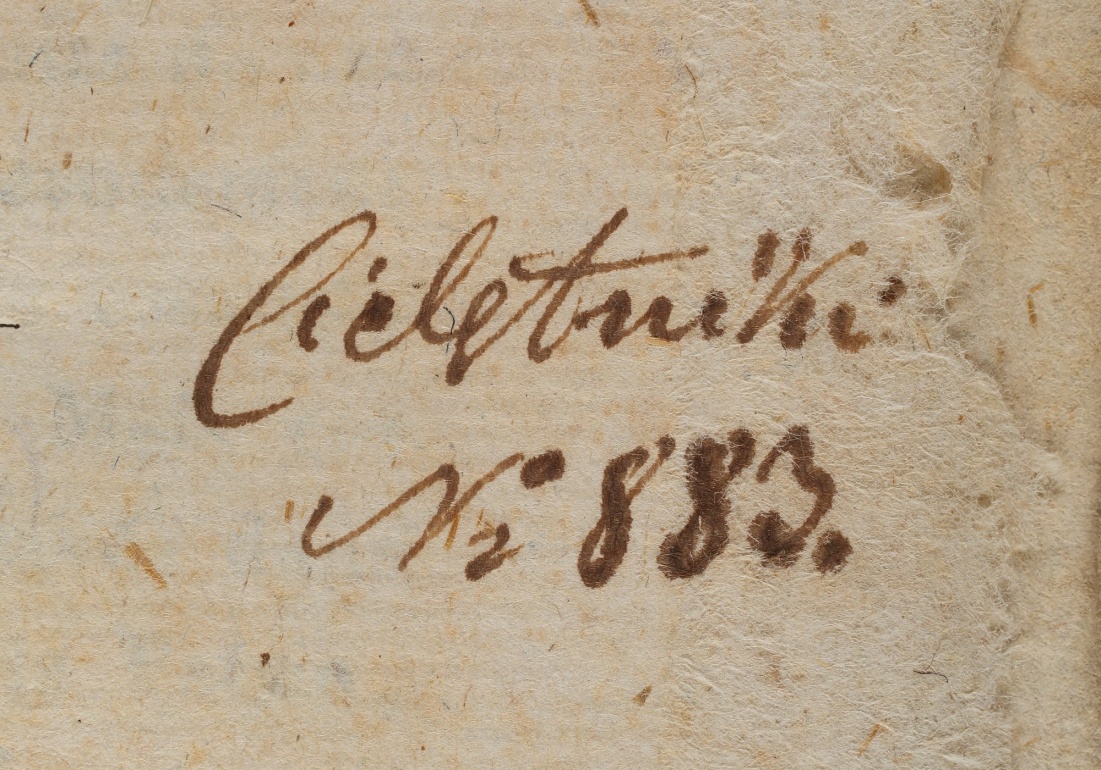 Józef Franciszek Ignacy Regulski(1773-1851)
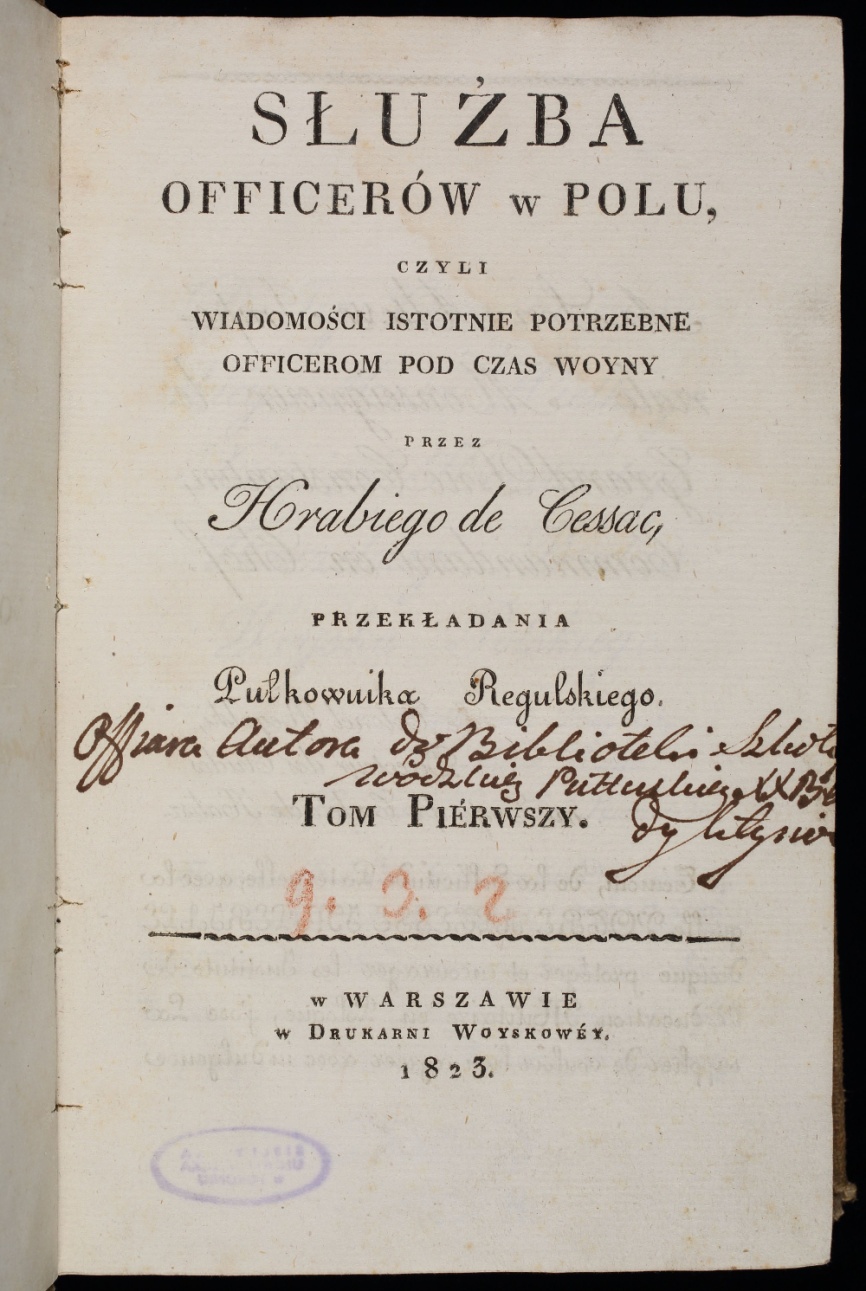 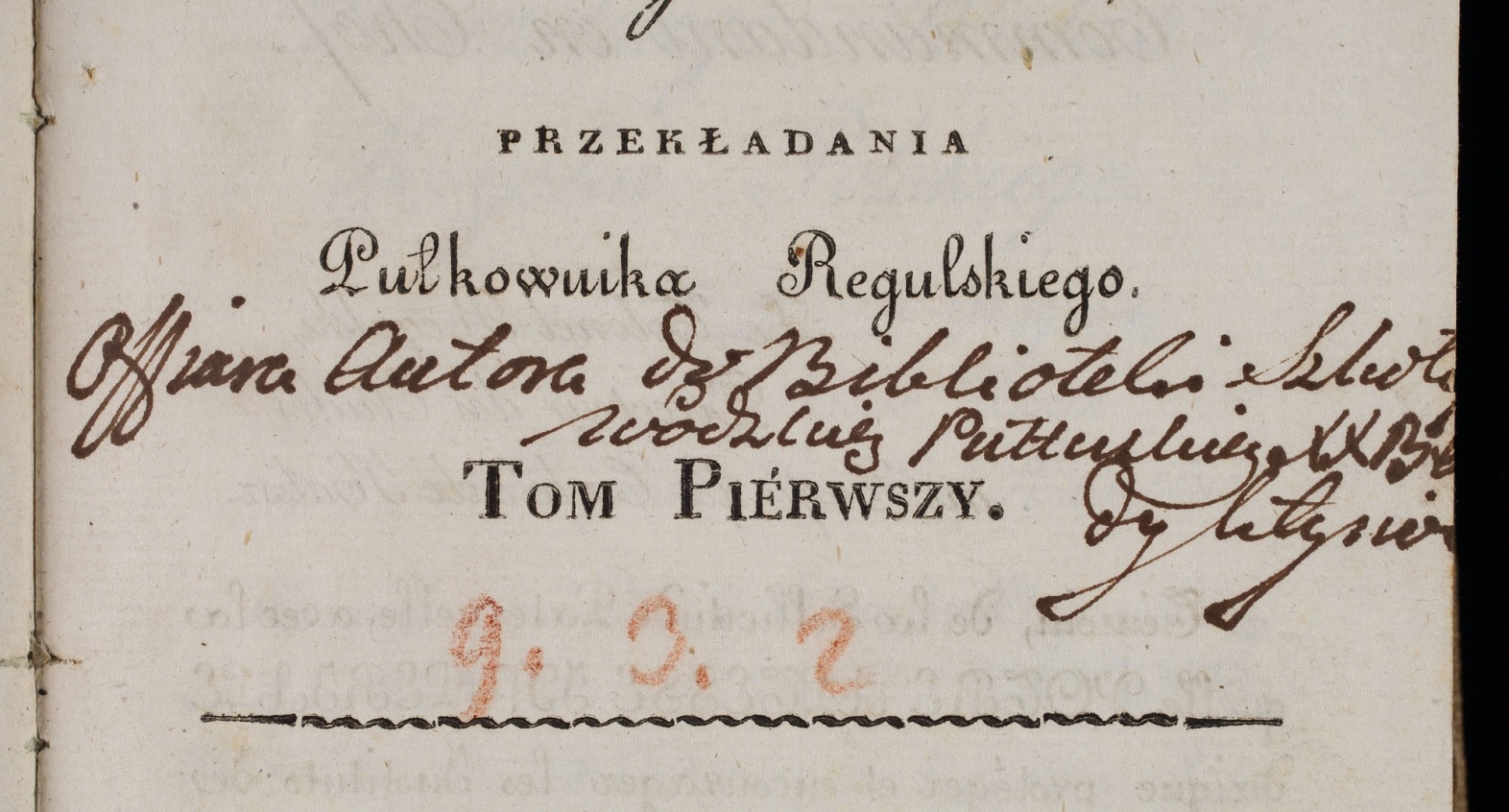 Książki ze zbiorów pracowników naukowych
Leppert Władysław (1848-1920)
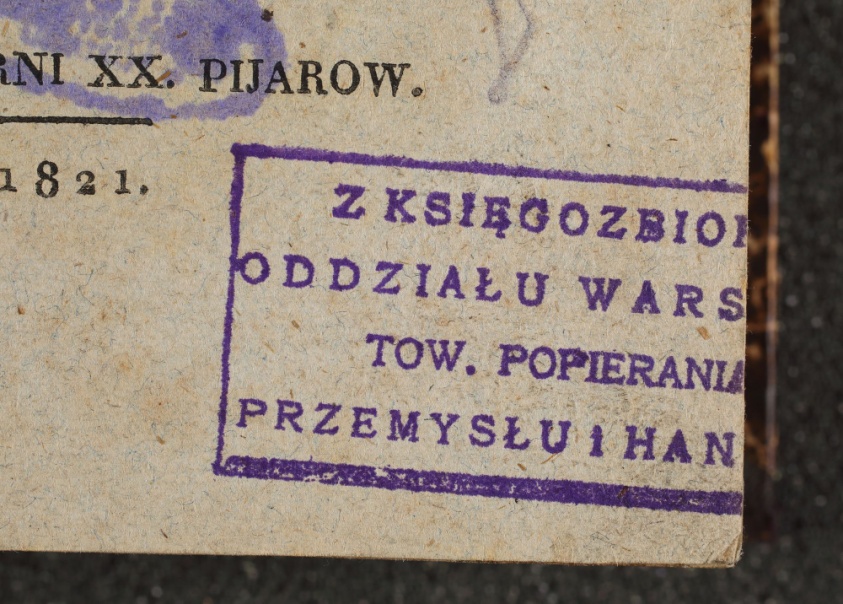 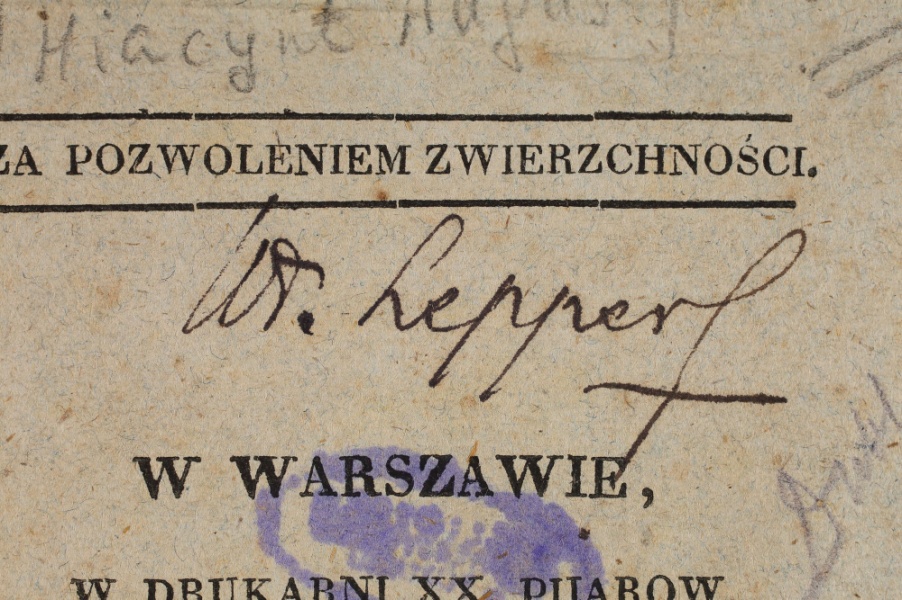 Józef Cieszkowski (1789-1867) ???
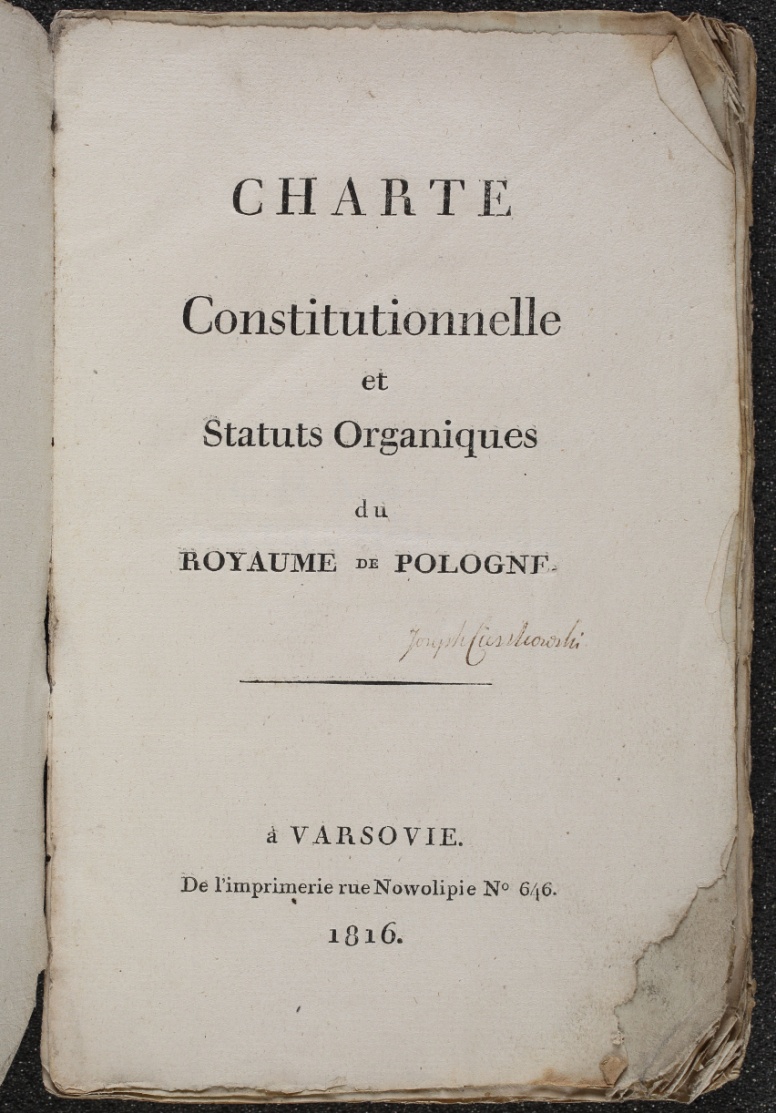 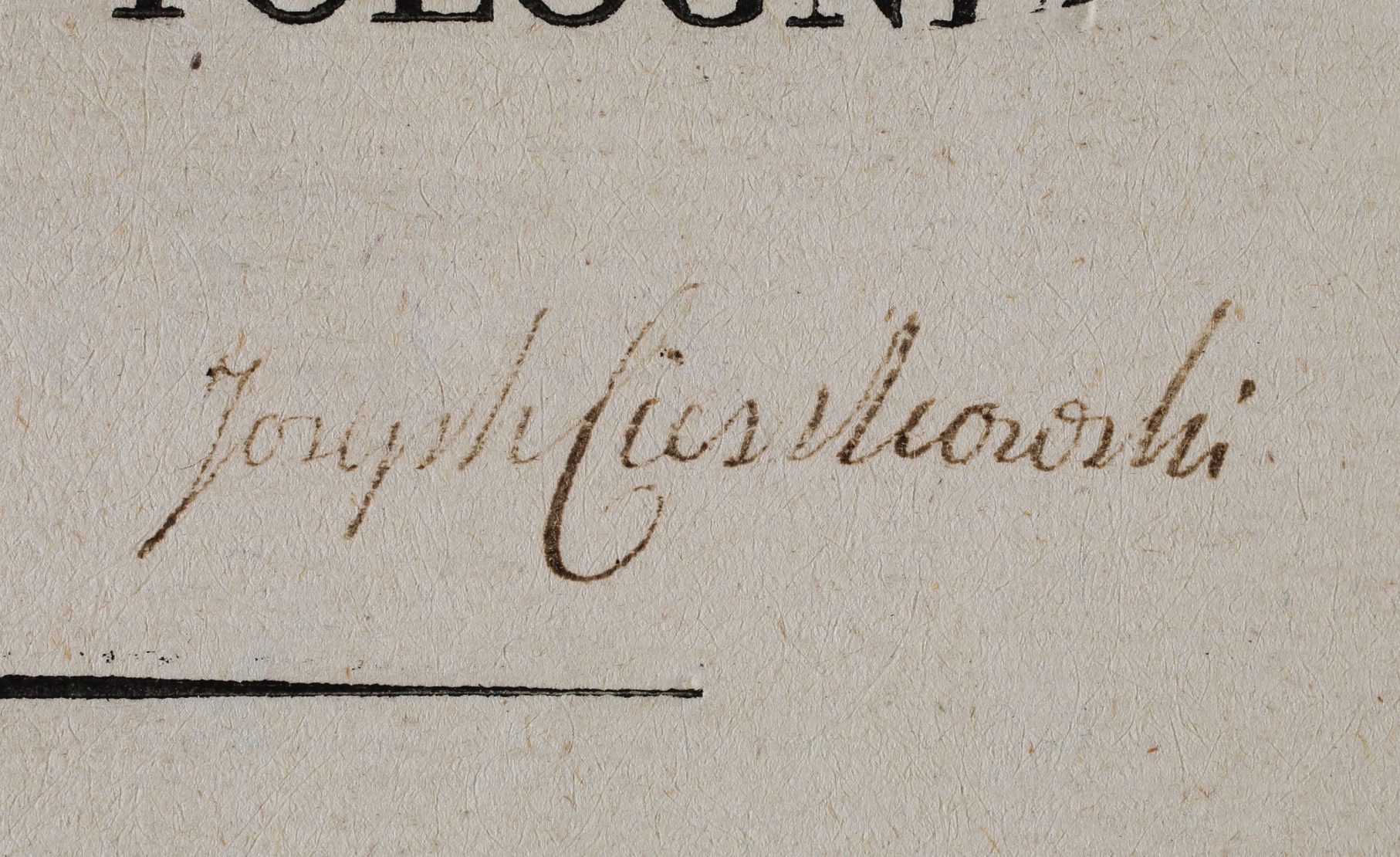 Małkowski Konstanty (1816-1905) ???
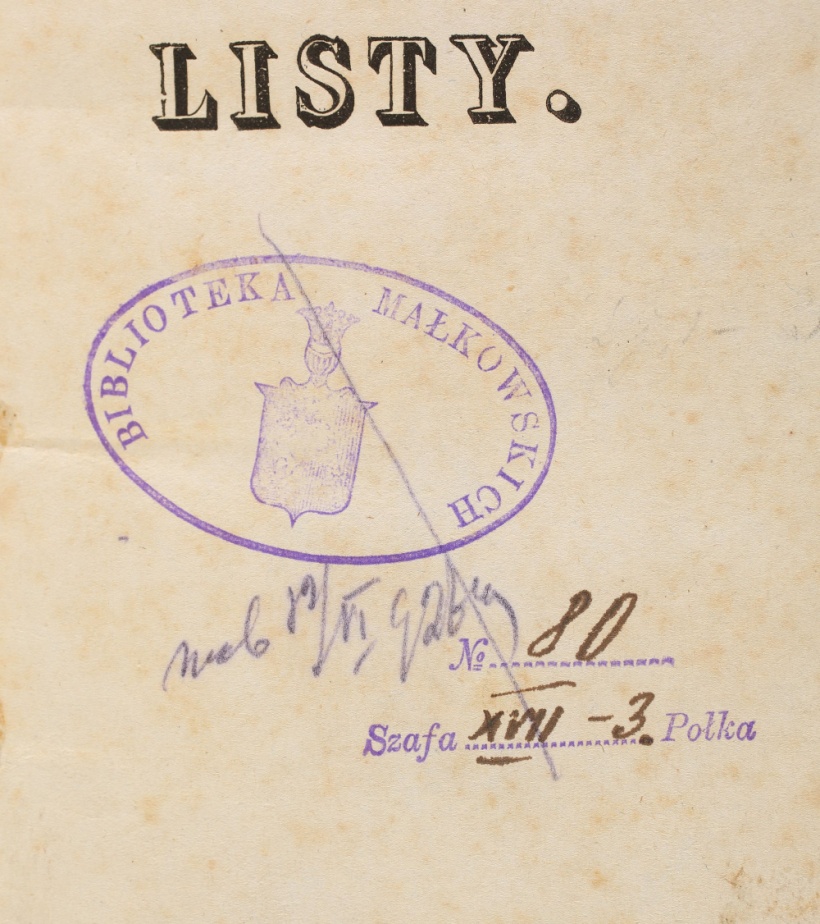 Dziękuję za uwagę
Grzegorz Szturo
Biblioteka Uniwersytecka
Oddział Gromadzenia i Uzupełniania Zbiorów
Ul. Gagarina 13
87-100 Toruń
Mail: Grzegorz.Szturo@umk.pl